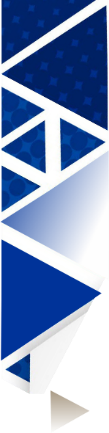 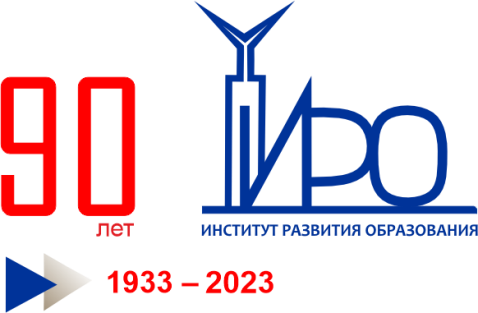 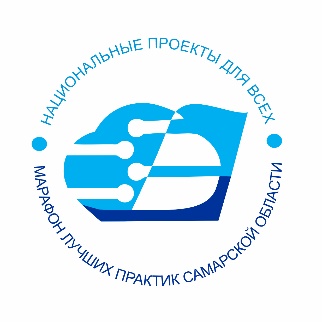 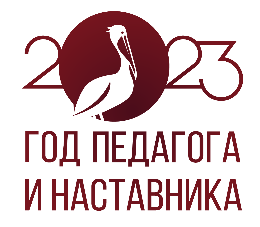 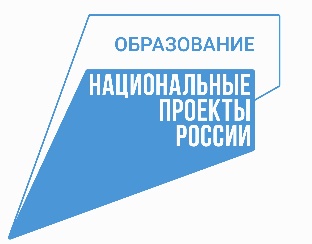 МАРАФОН 
ЛУЧШИХ ПЕДАГОГИЧЕСКИХ И ОБЩЕСТВЕННЫХ ПРАКТИК 
САМАРСКОЙ ОБЛАСТИ
 
НАЦИОНАЛЬНЫЕ ПРОЕКТЫ
 ДЛЯ ВСЕХ
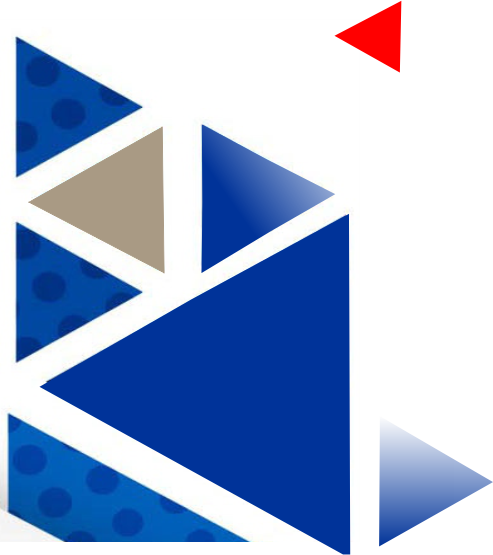 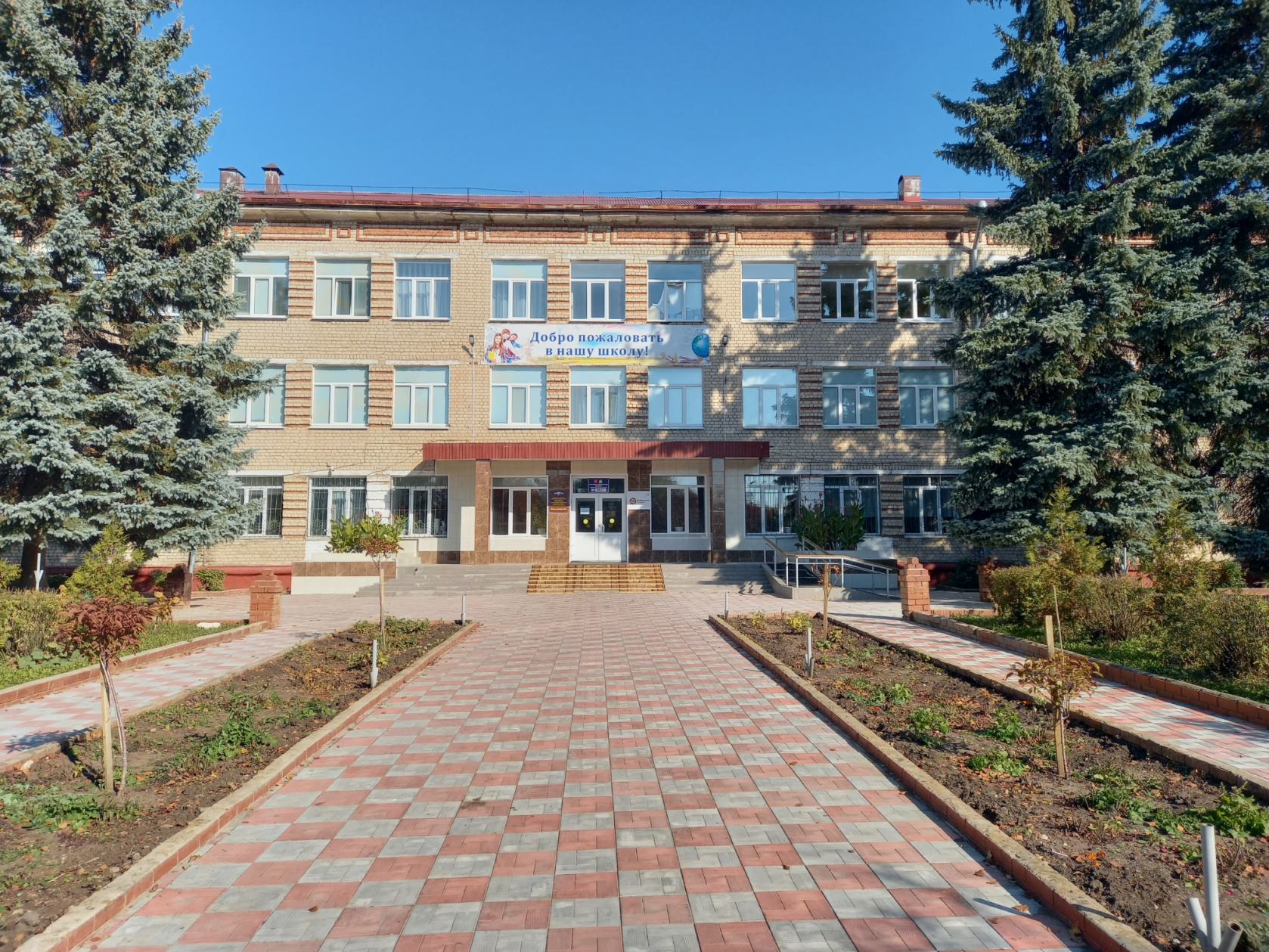 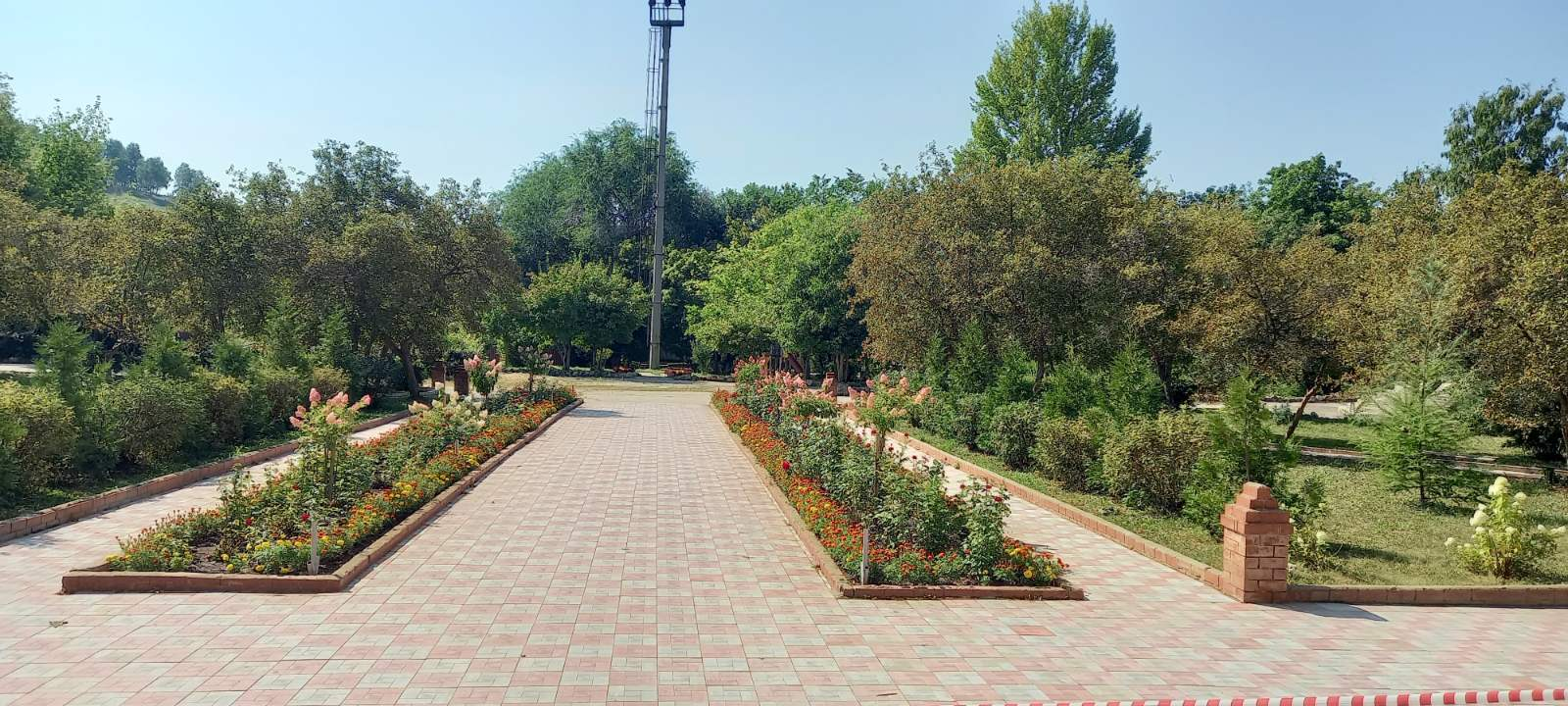 «ШВЕЙНАЯ МАСТЕРСКАЯ»
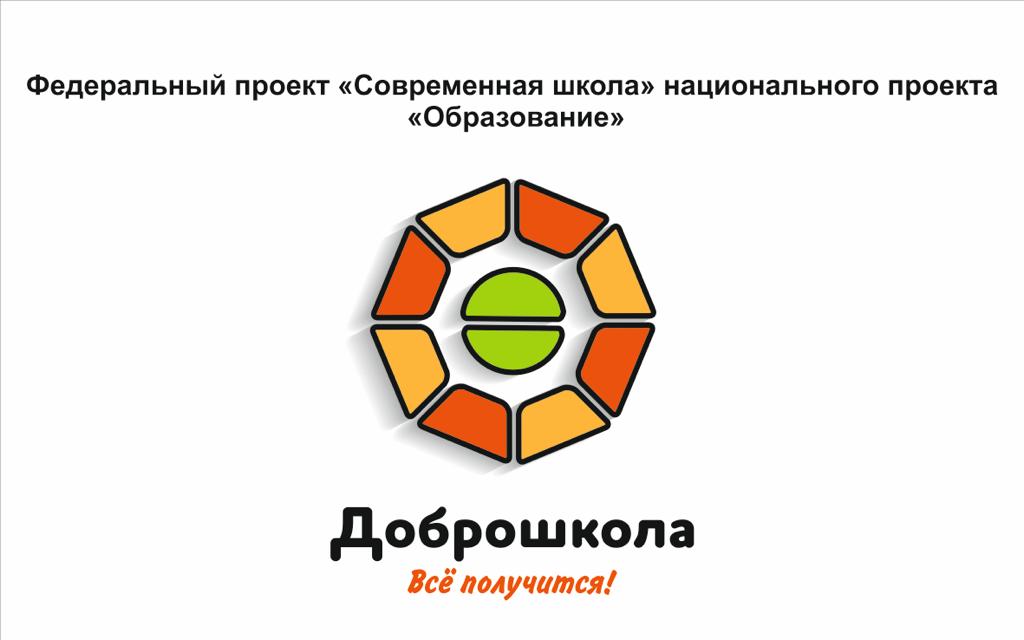 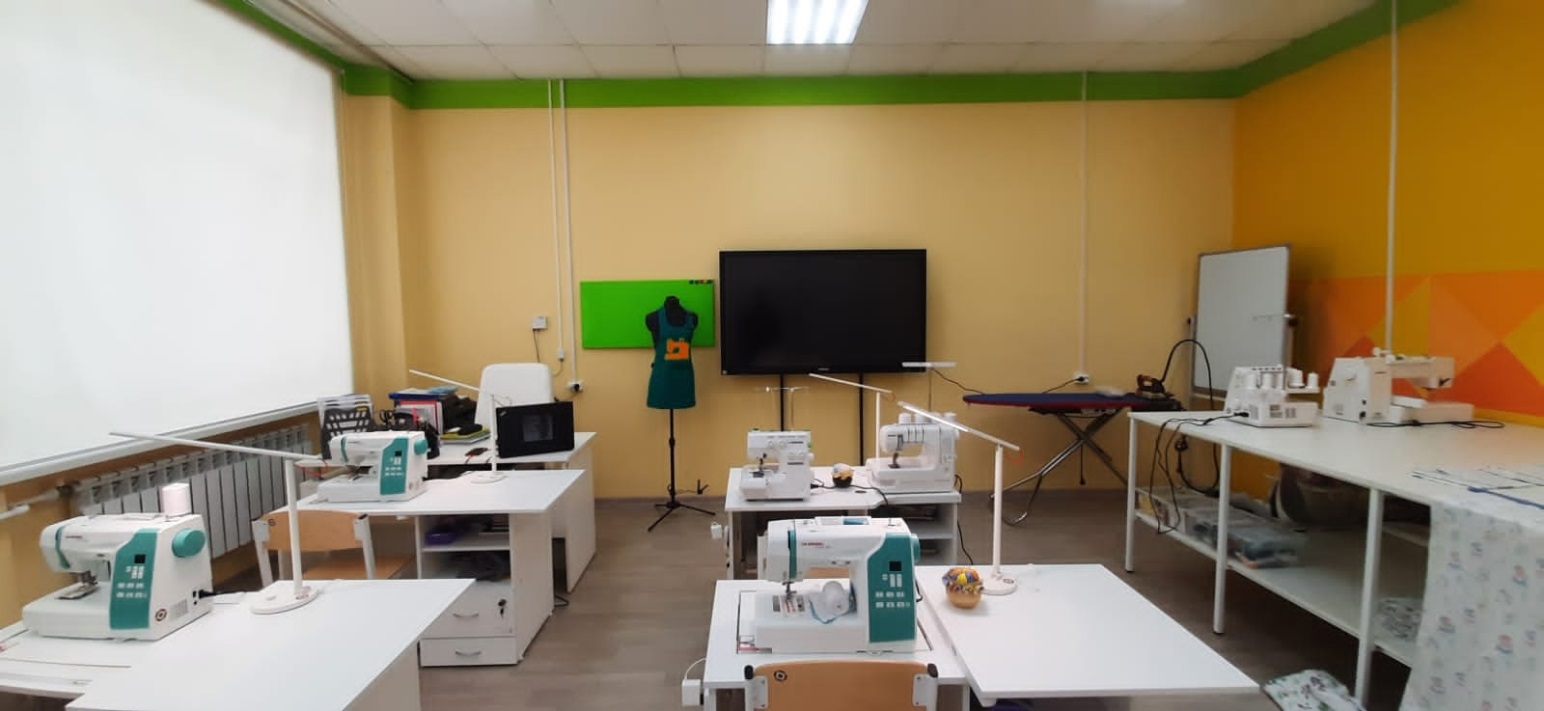 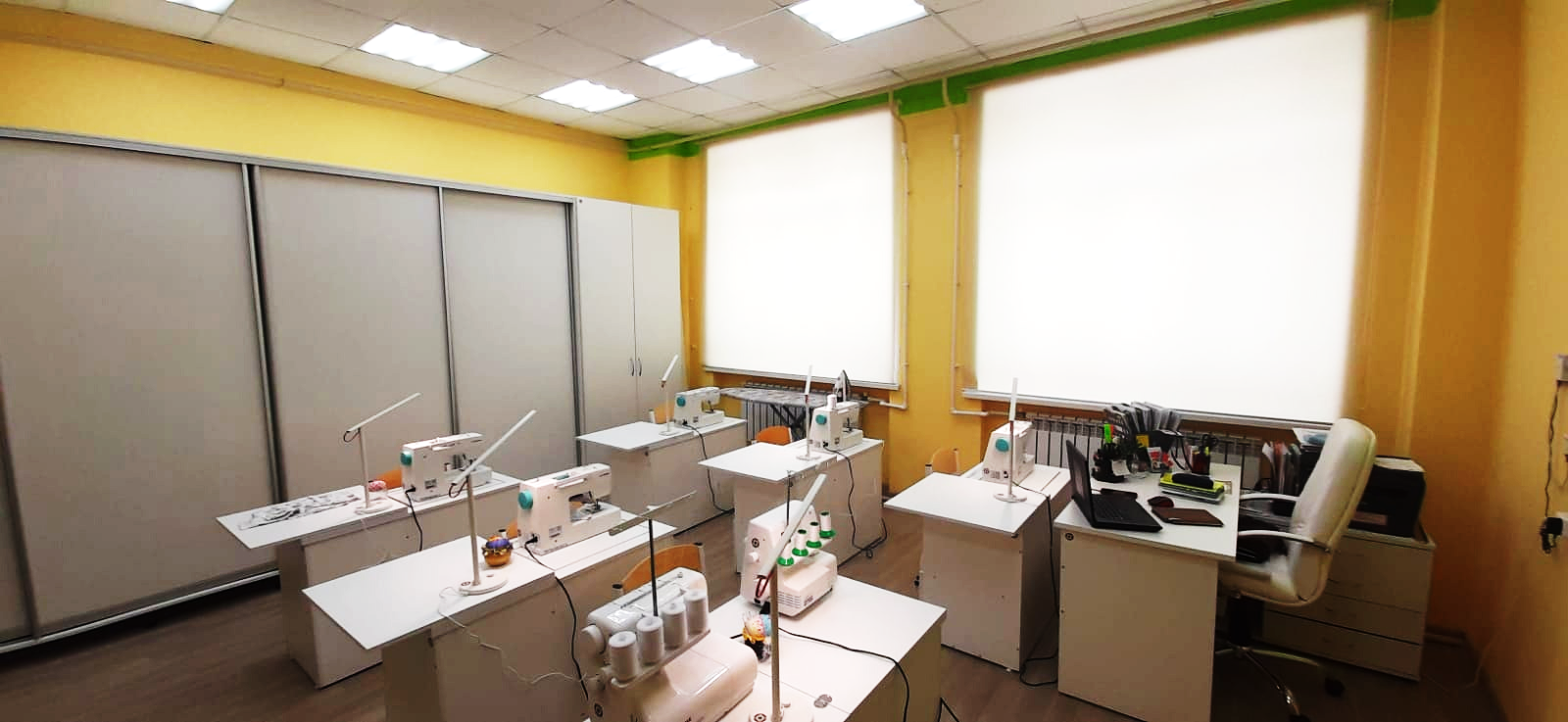 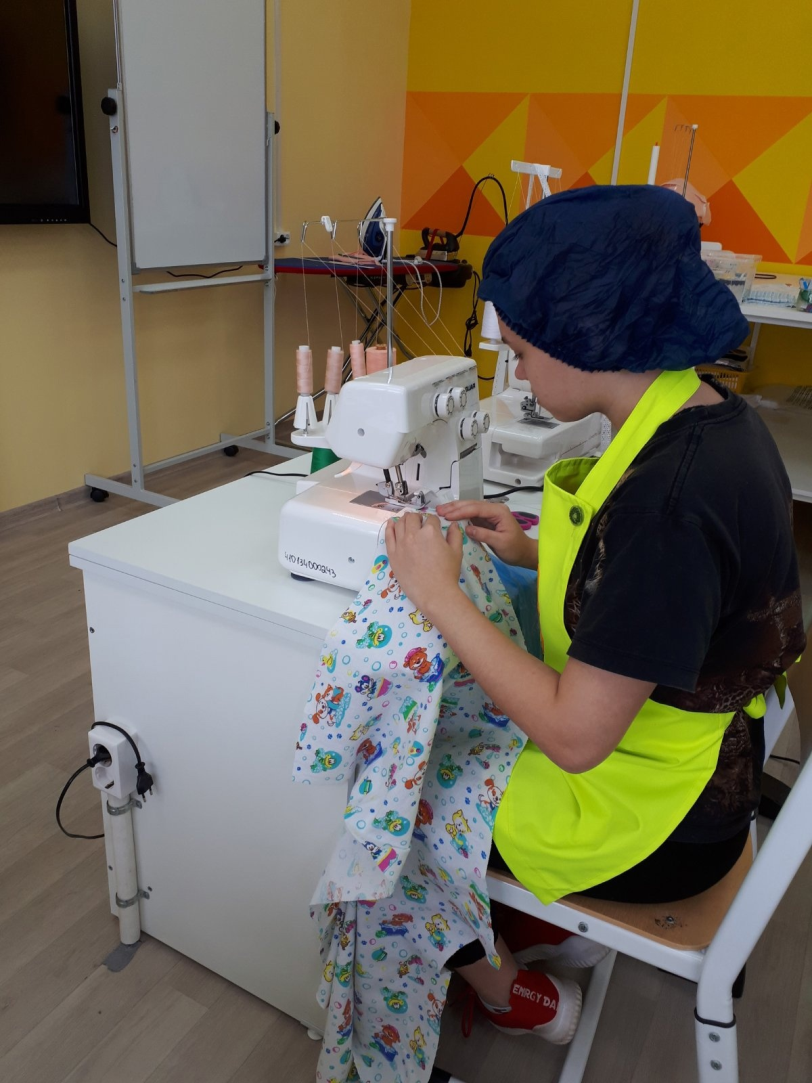 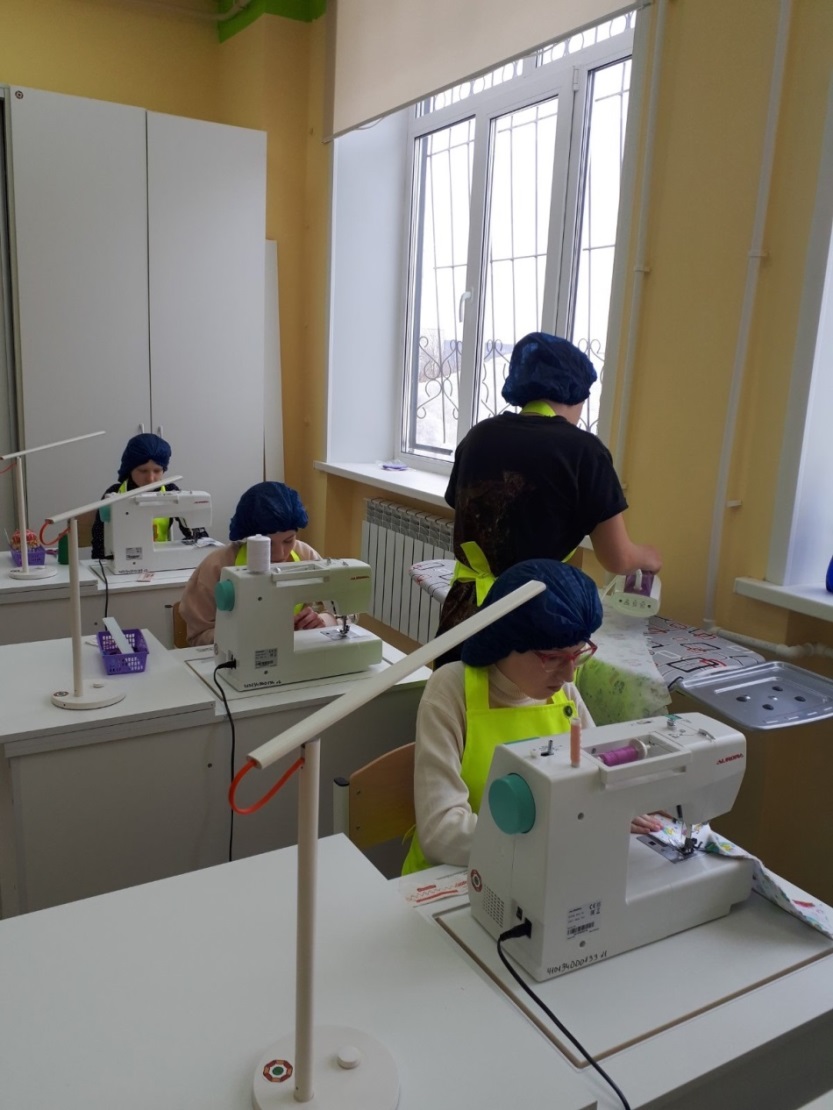 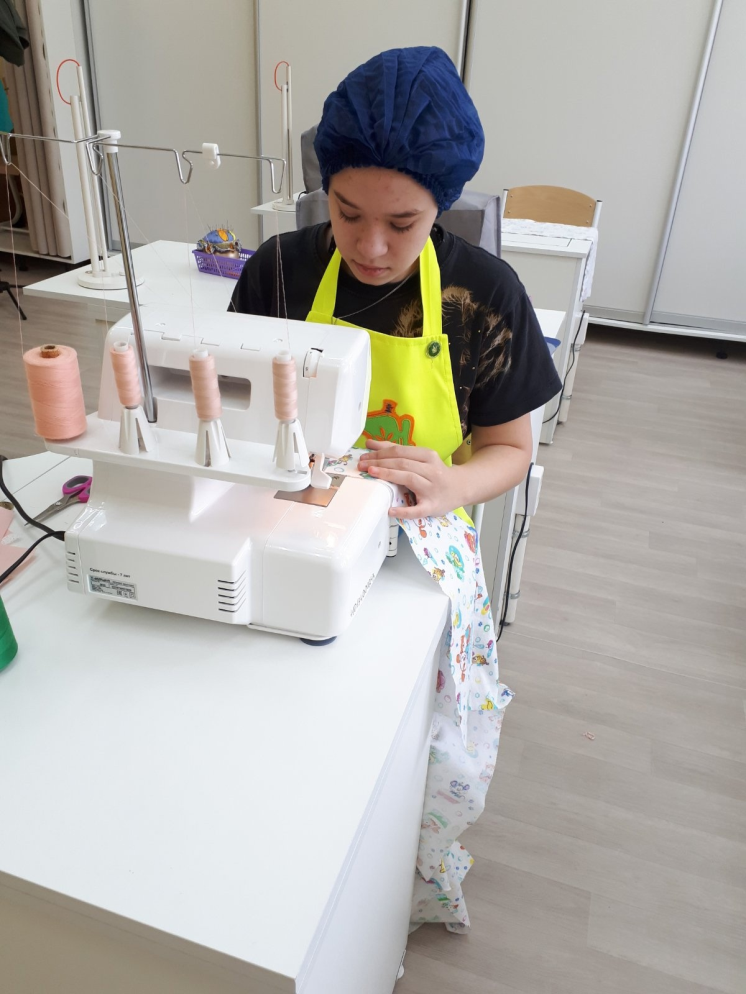 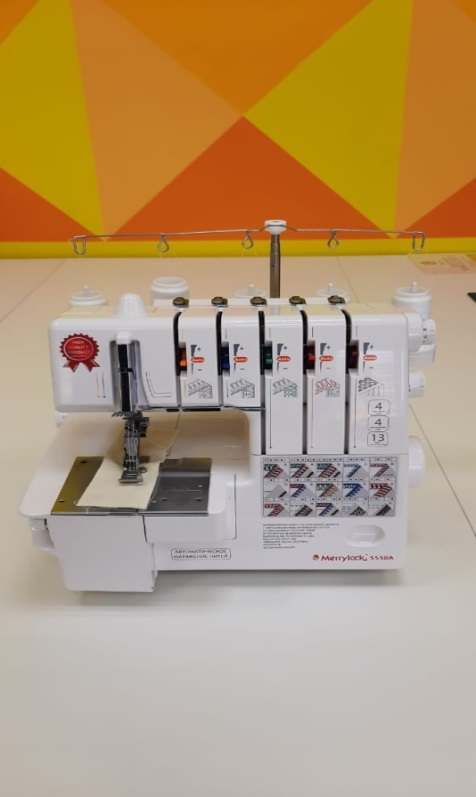 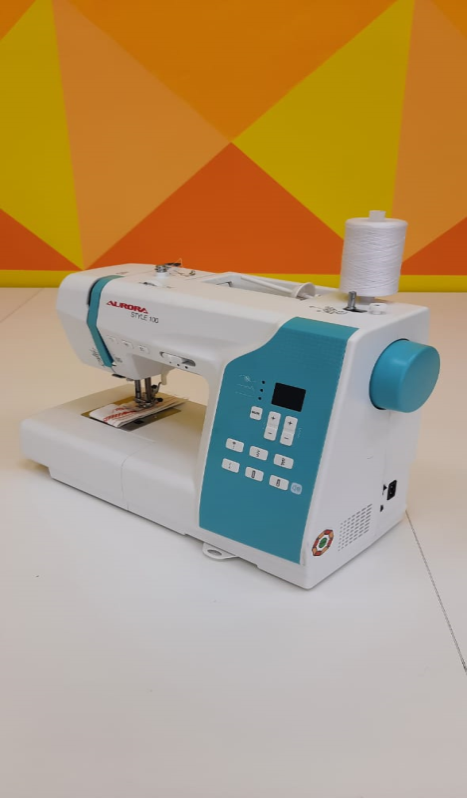 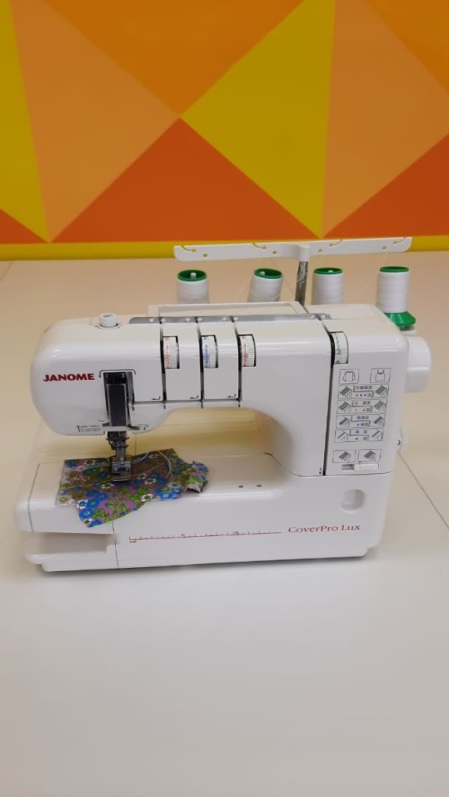 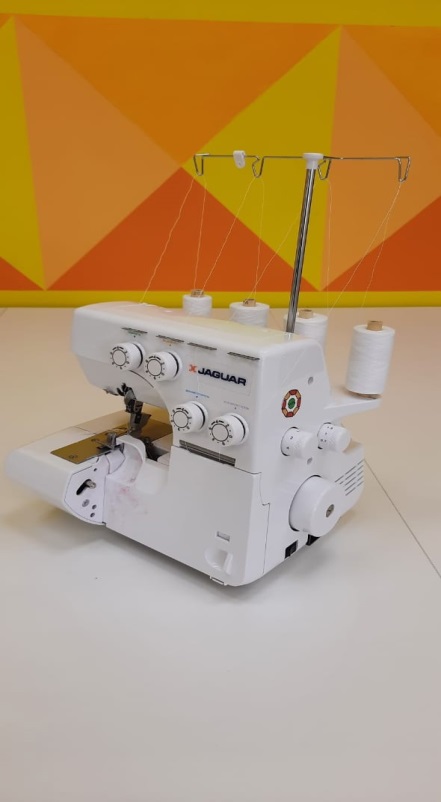 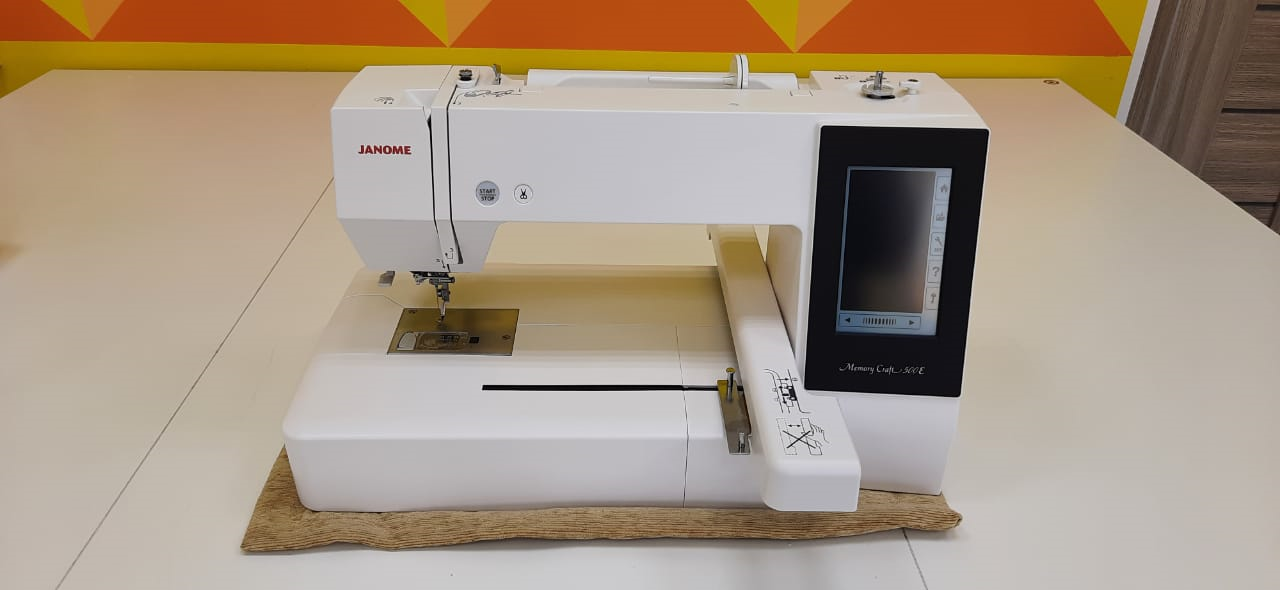 ЛАБОРАТОРИЯ «ЗЕЛЁНОЕ ХОЗЯЙСТВО»
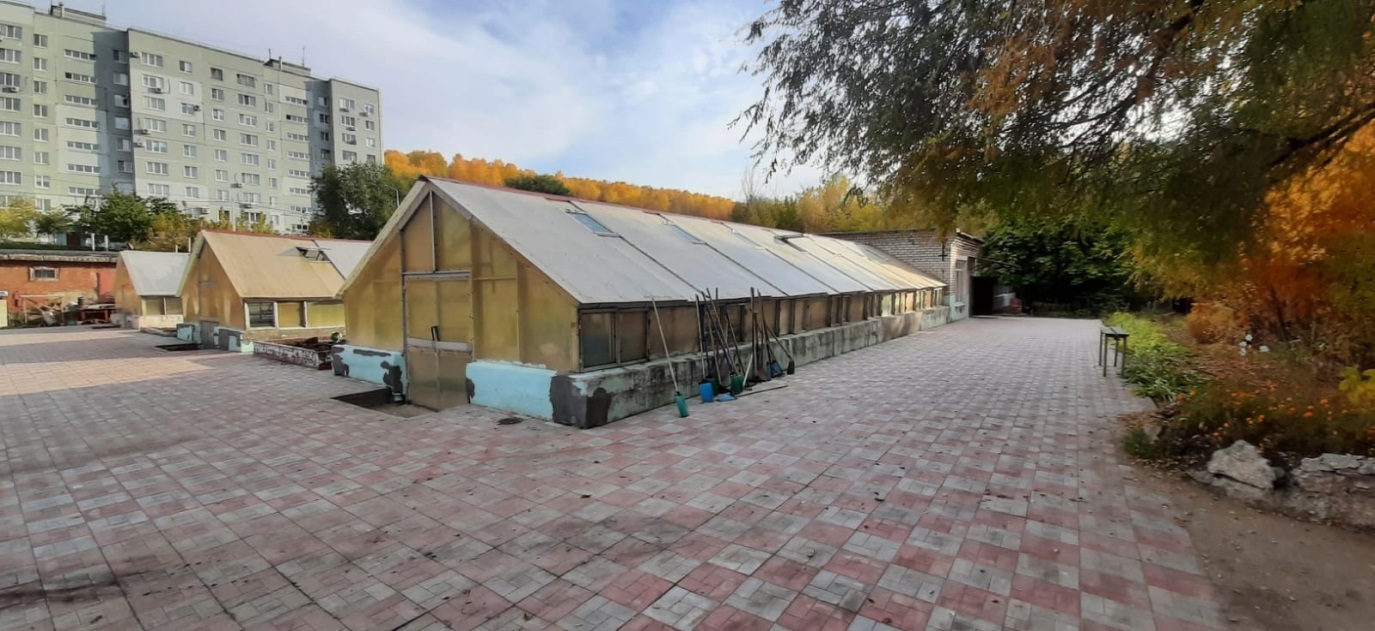 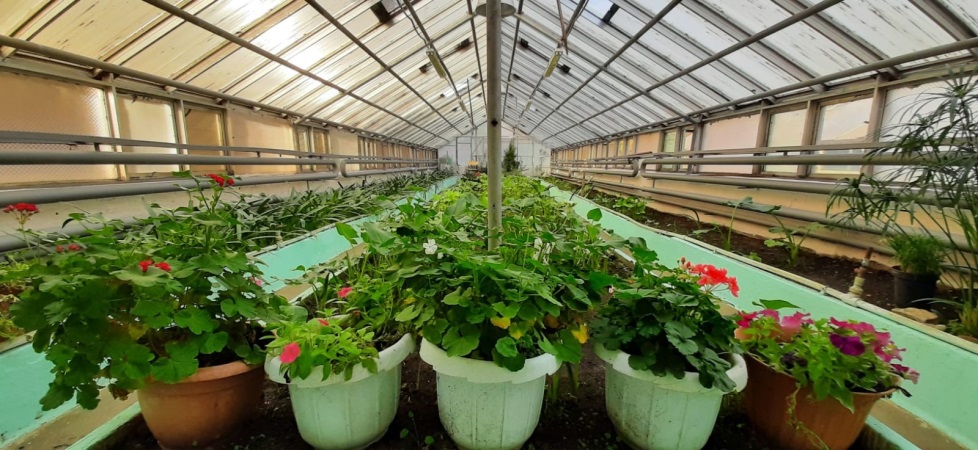 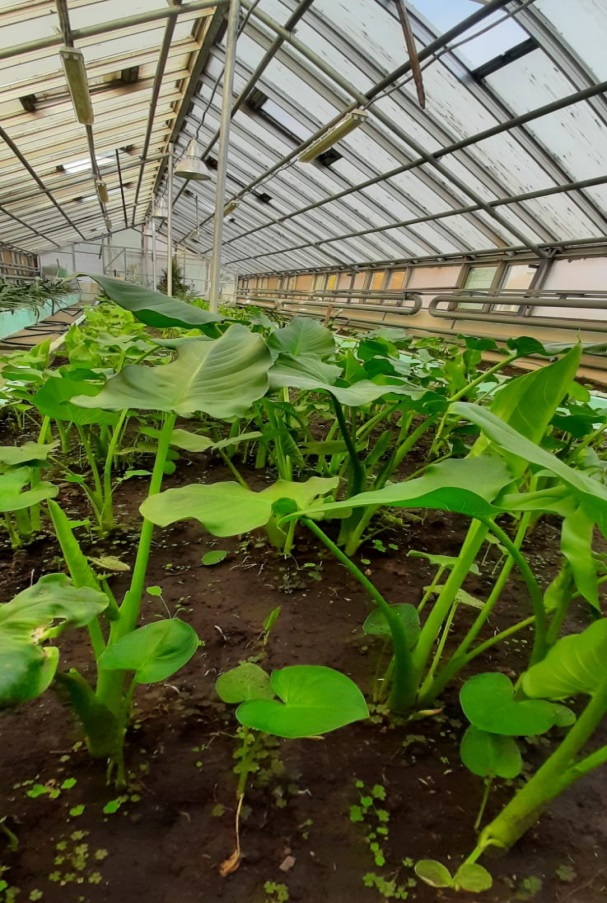 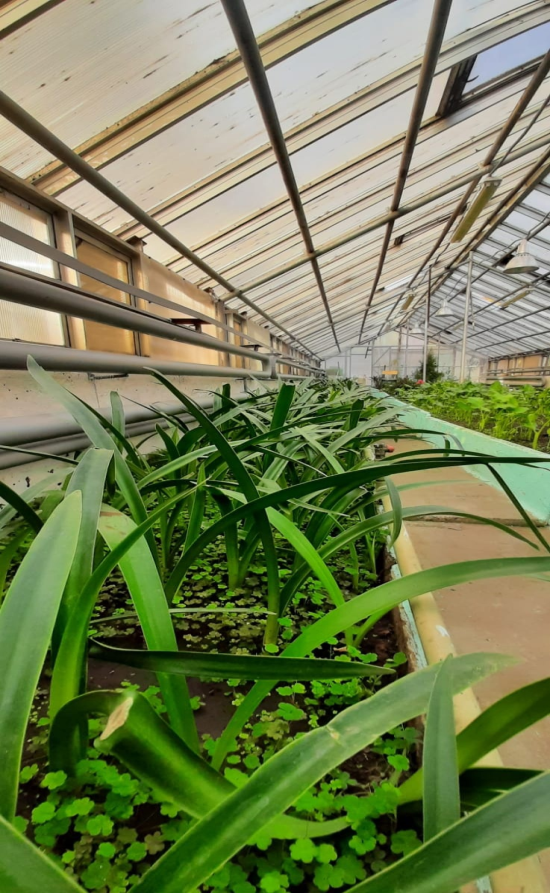 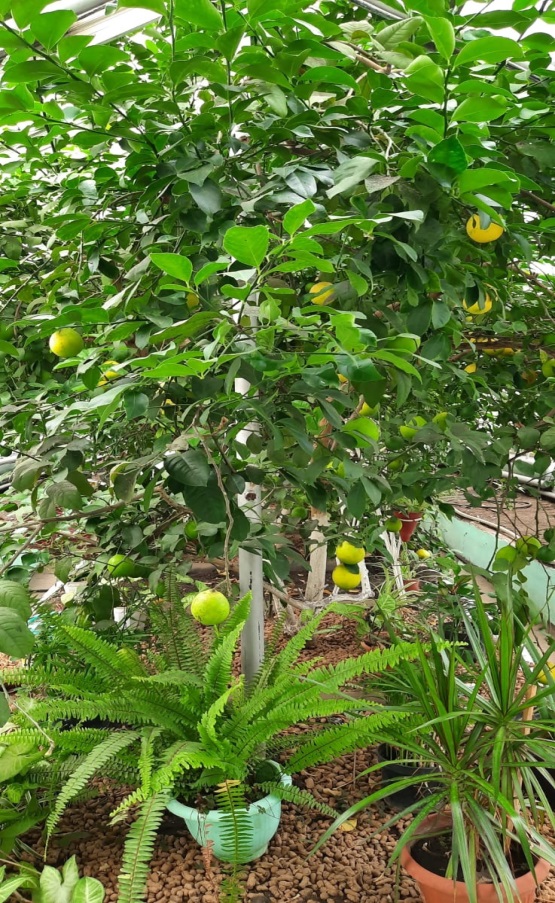 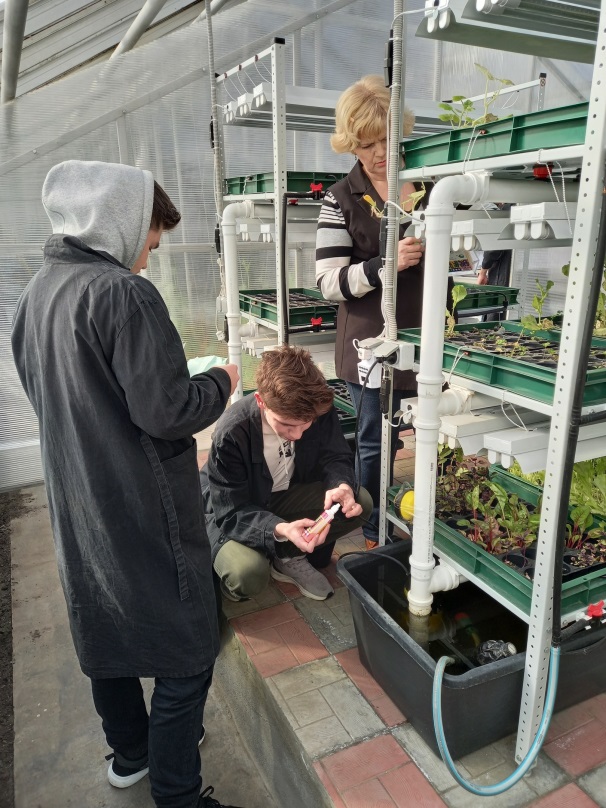 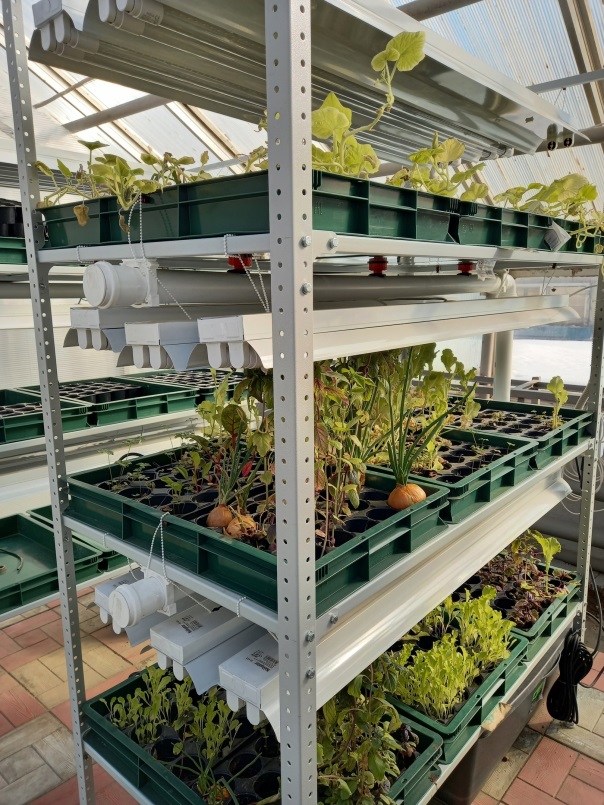 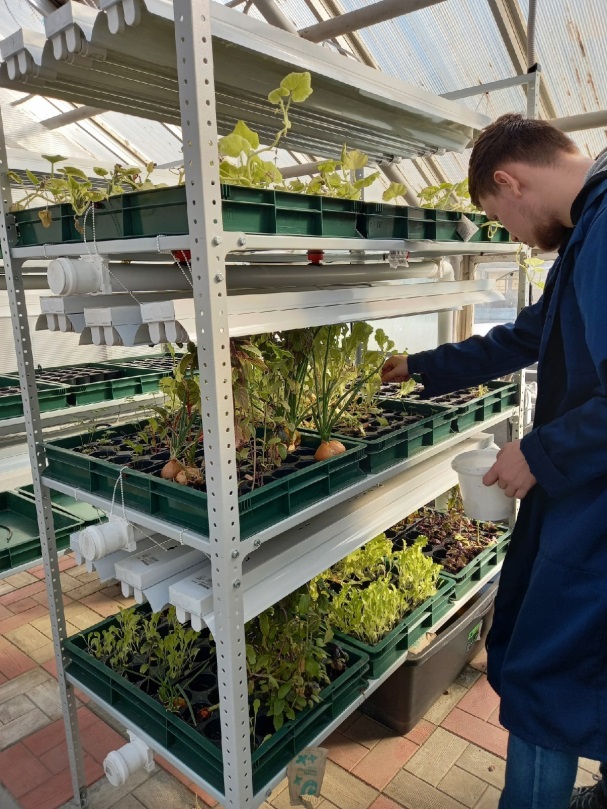 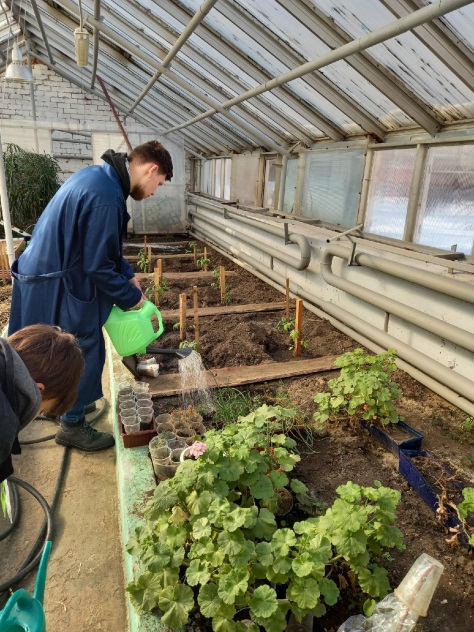 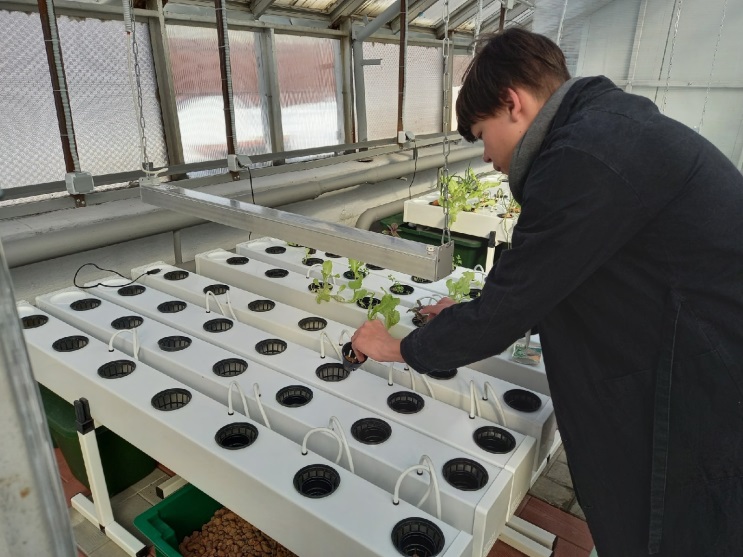 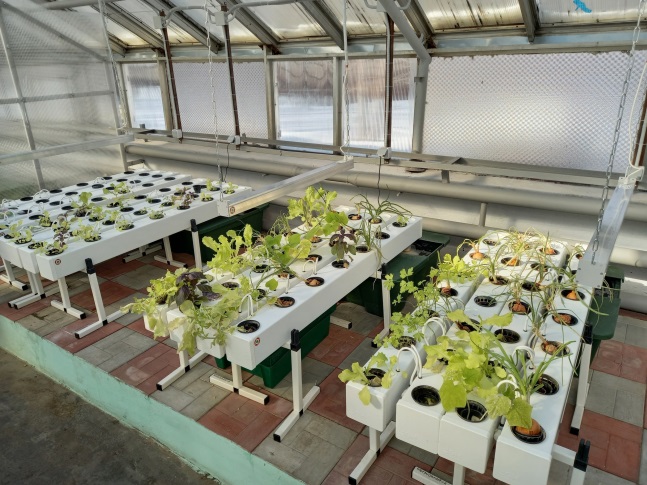 МАСТЕРСКАЯ 
«РАБОЧИЙ ПО КОМПЛЕКСНОМУ ОБСЛУЖИВАНИЮ ЗДАНИЙ»
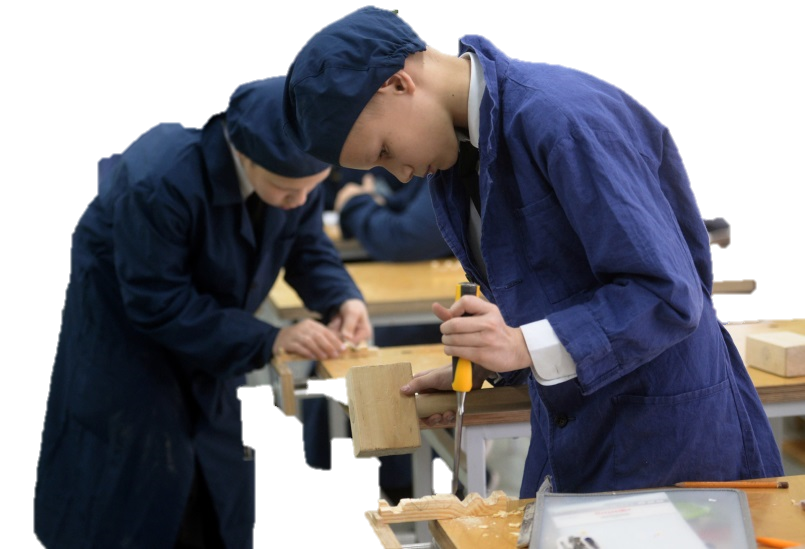 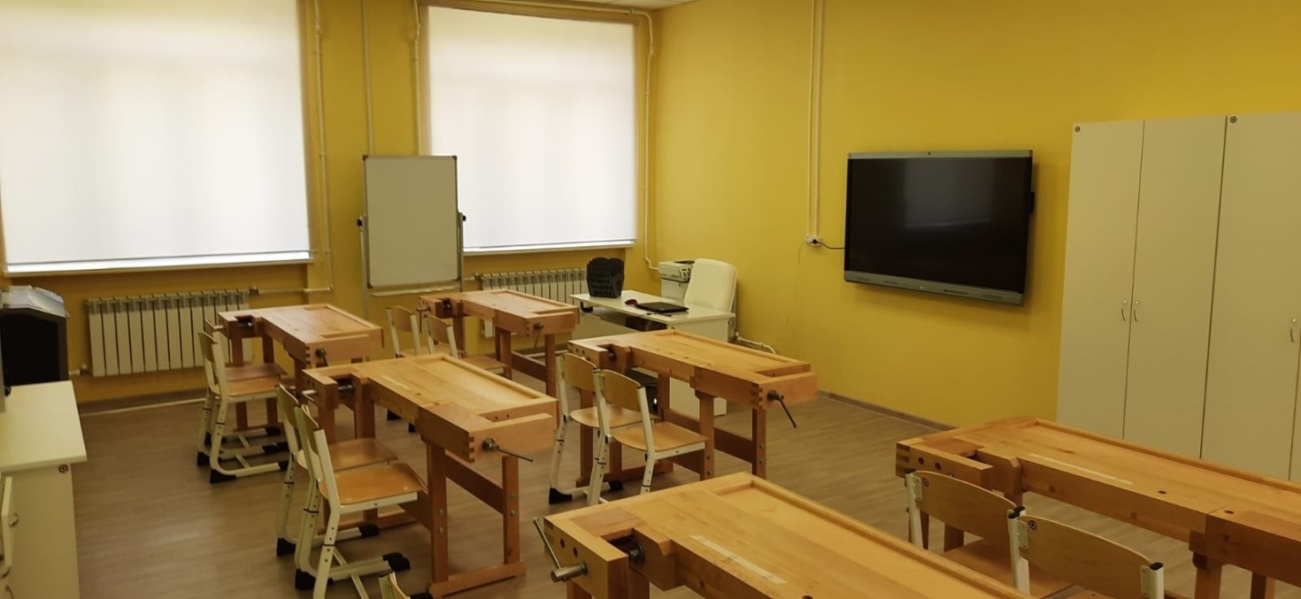 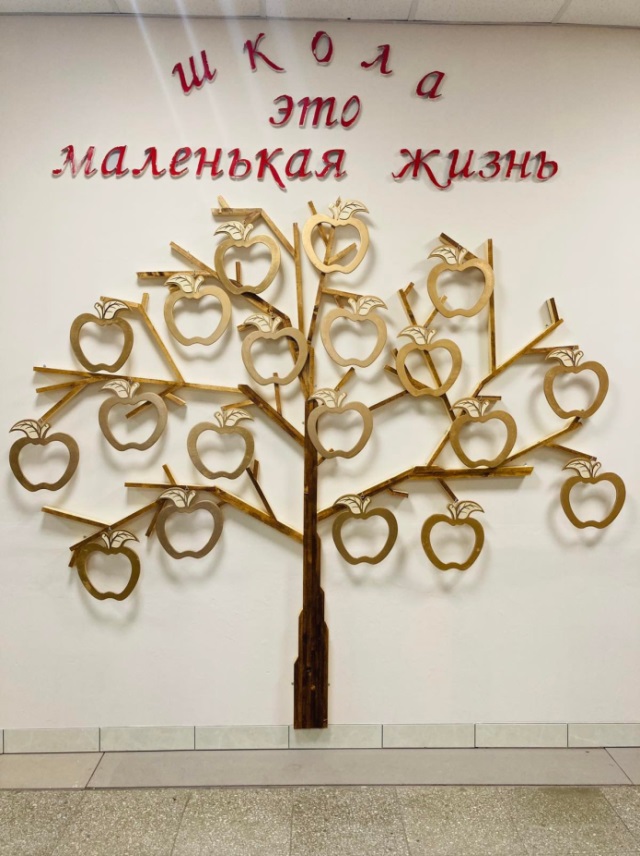 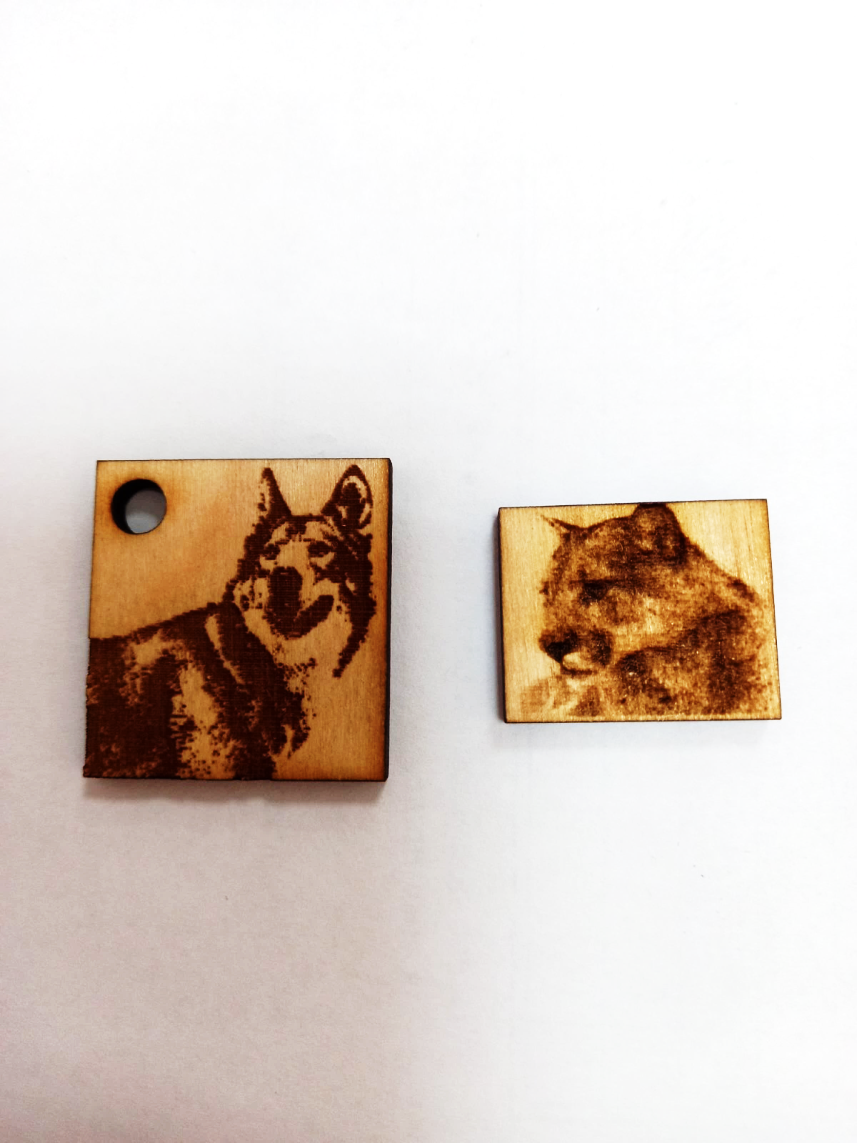 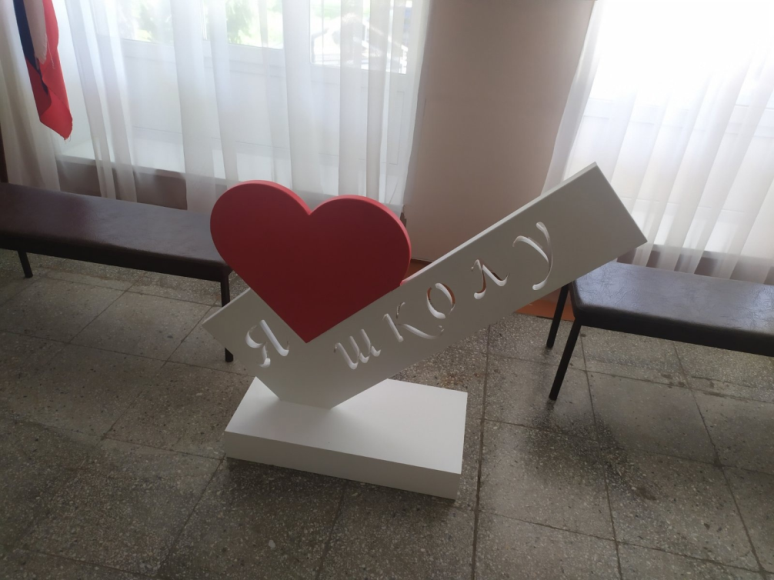 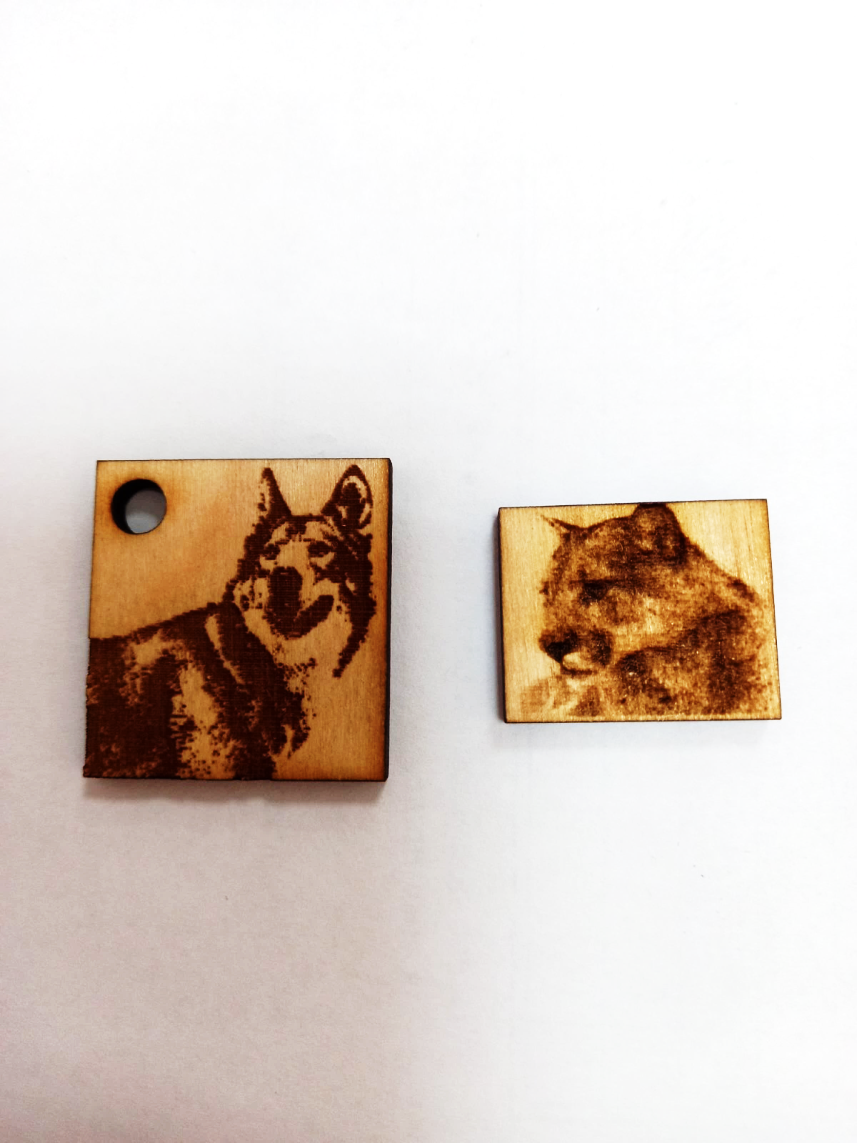 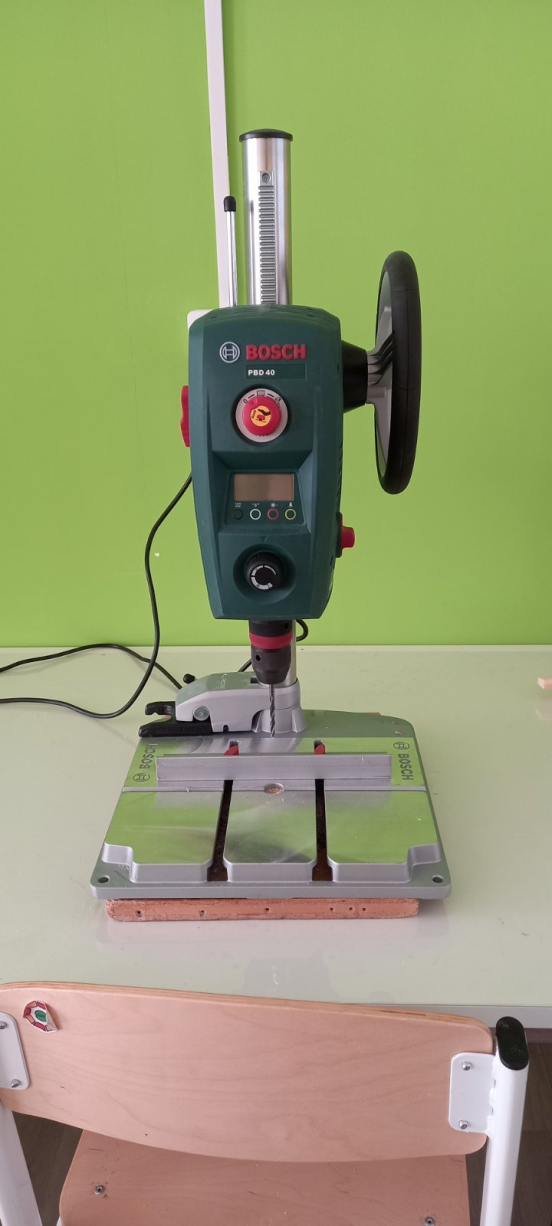 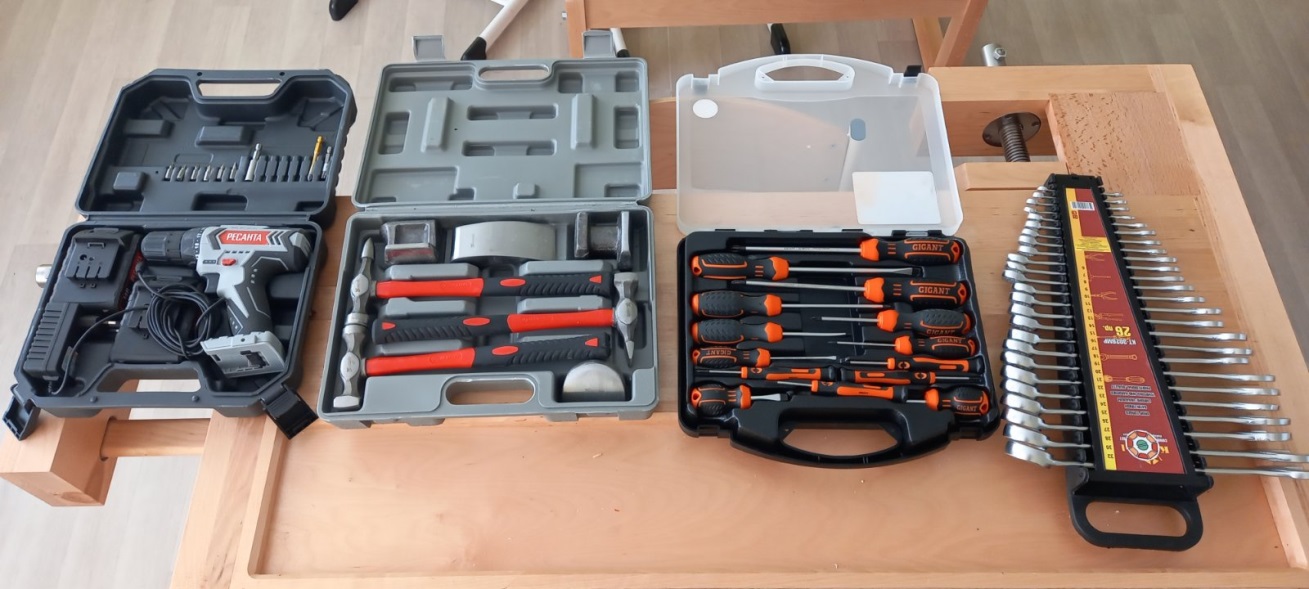 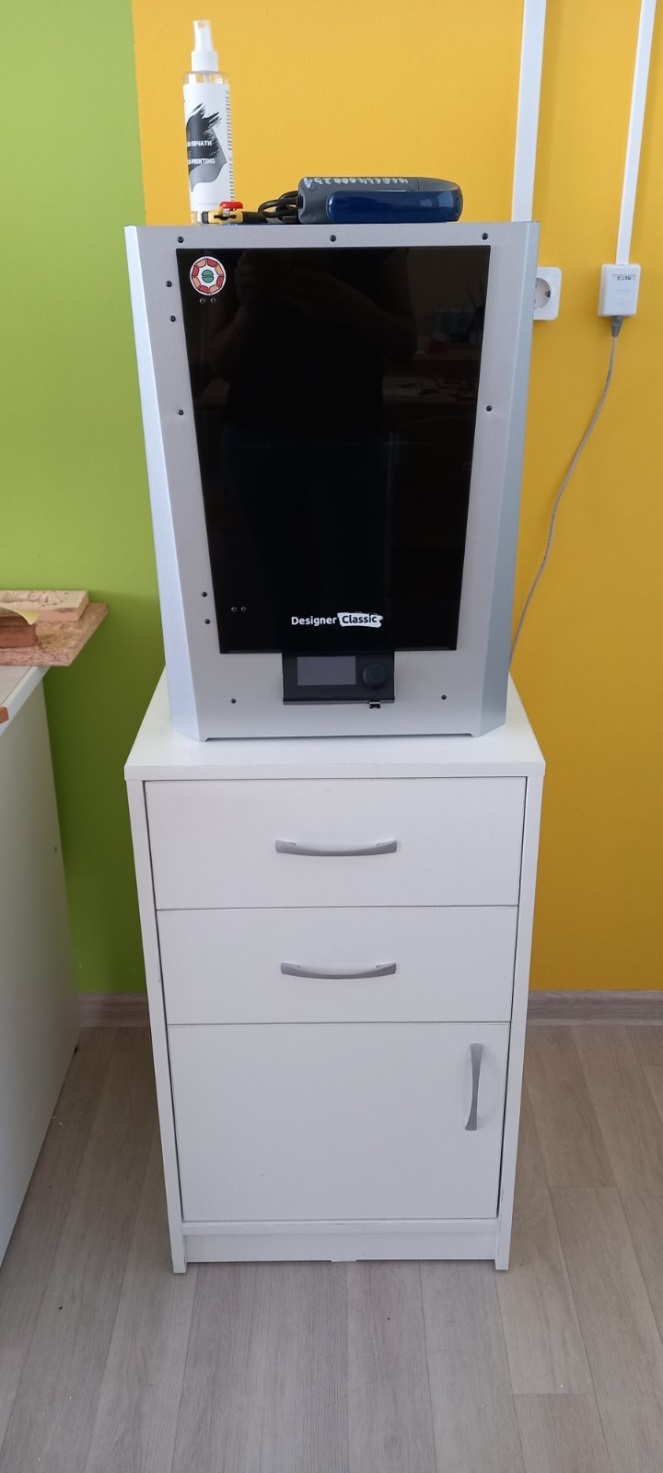 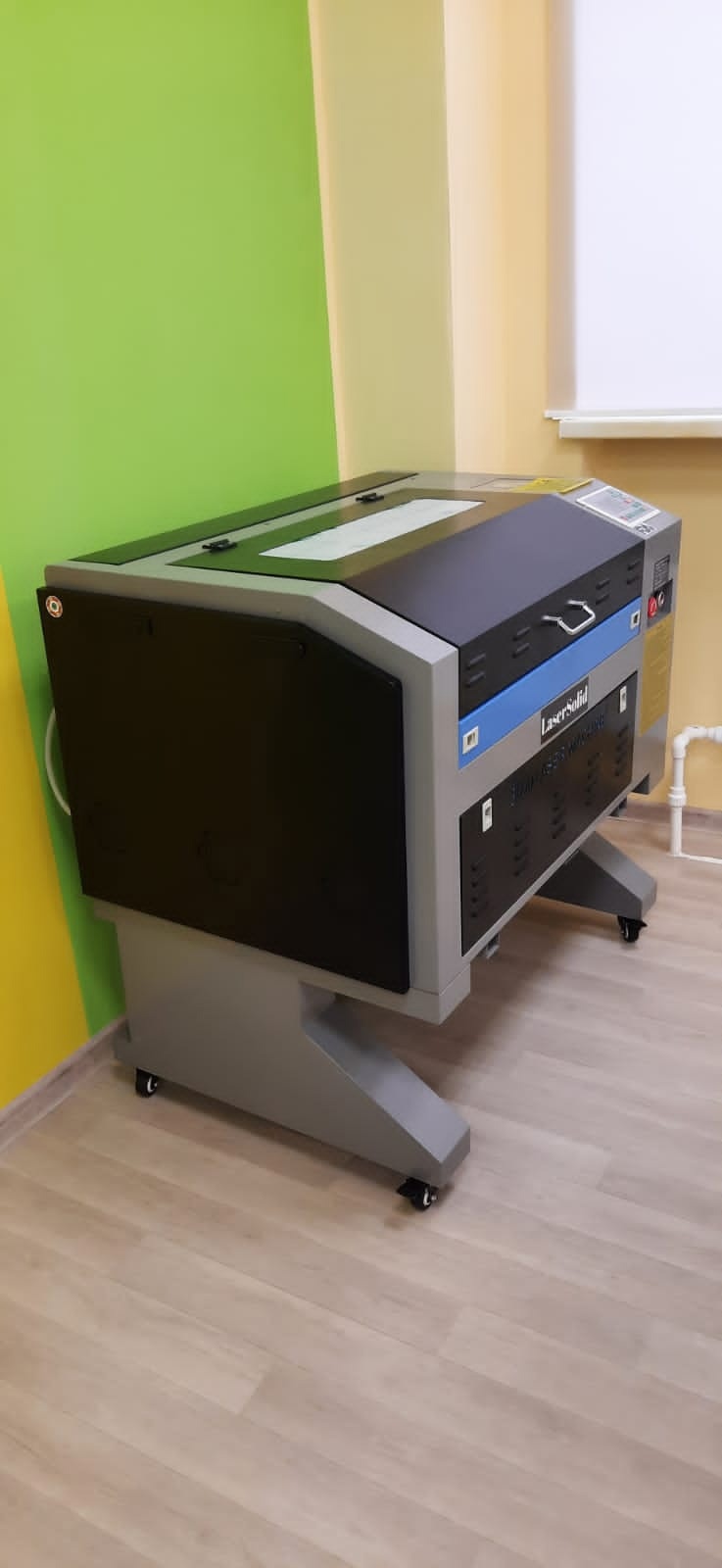 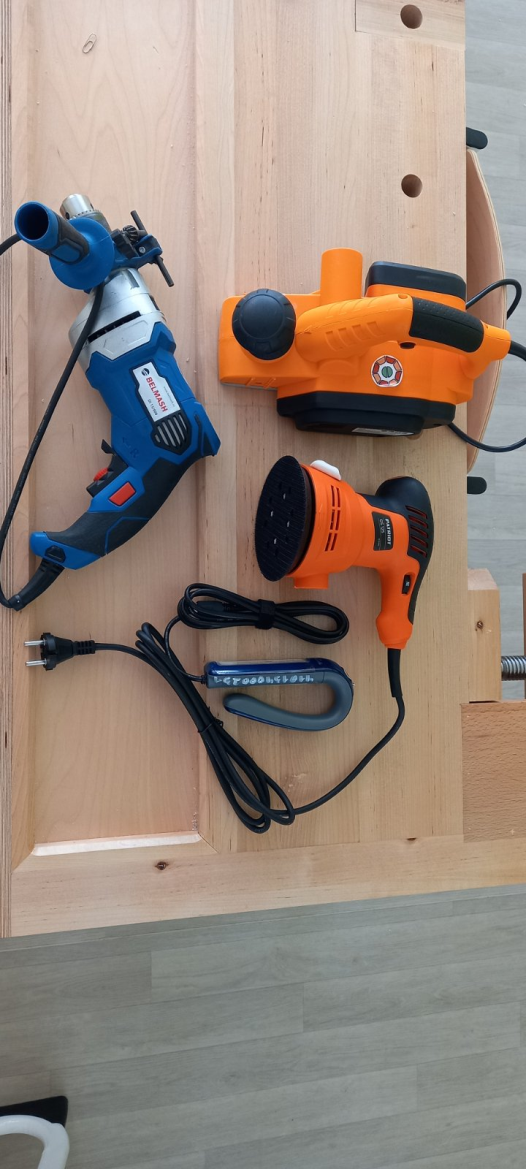 МАСТЕРСКАЯ «КАРТОНАЖНО-ПЕРЕПЛЁТНОЕ ДЕЛО»
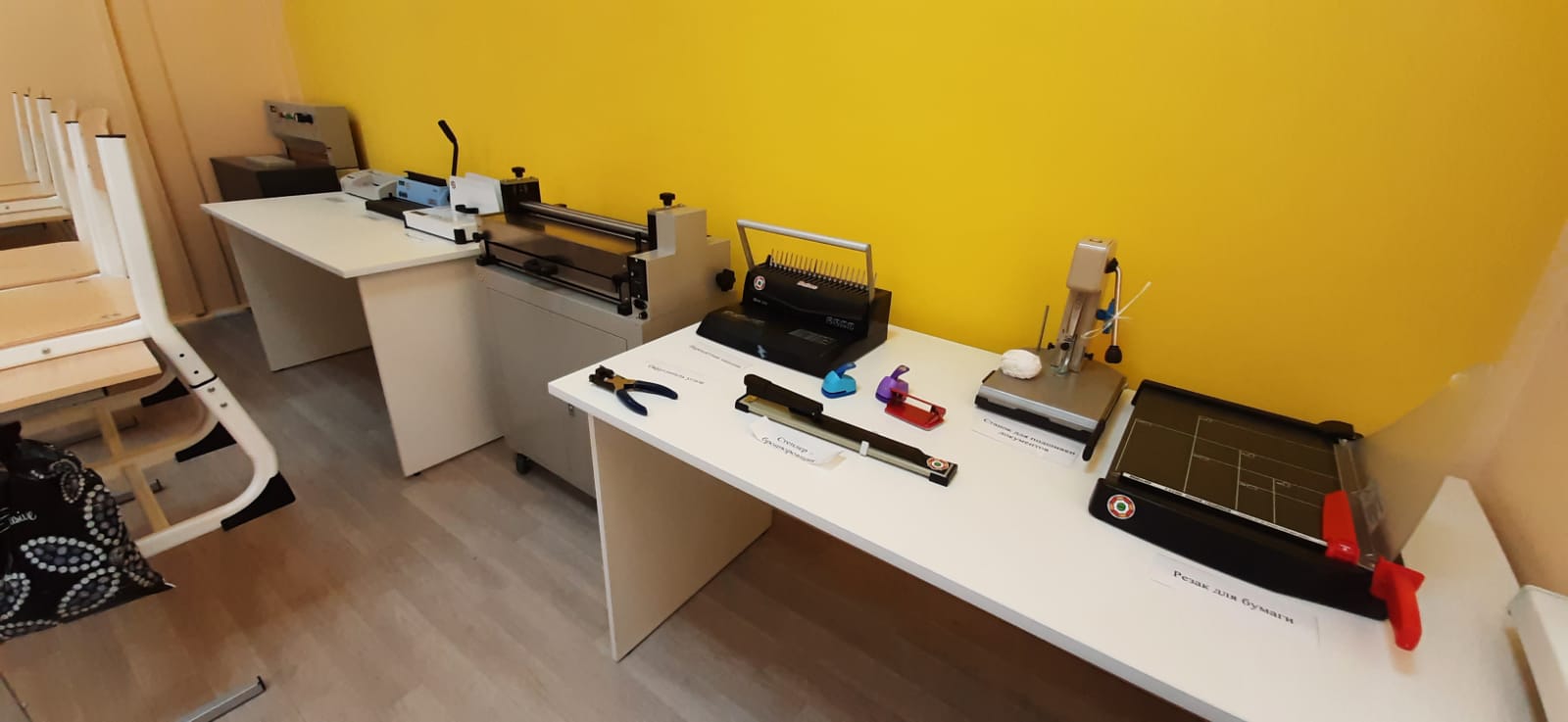 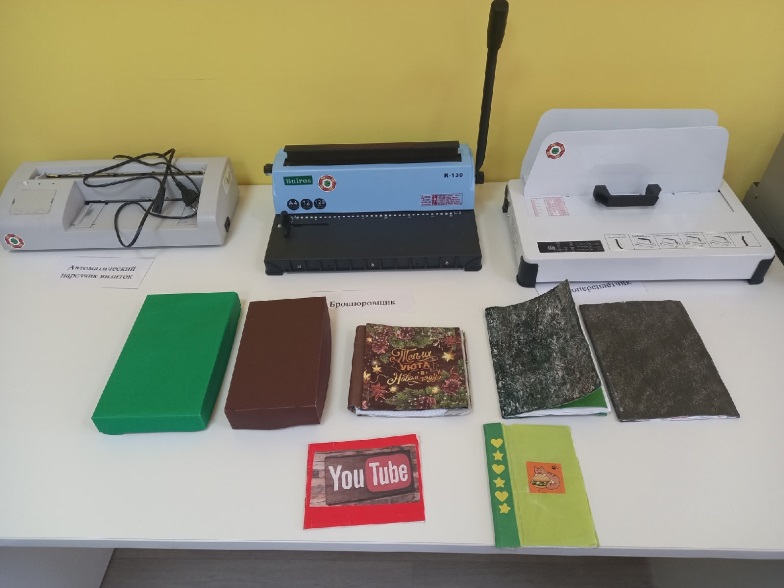 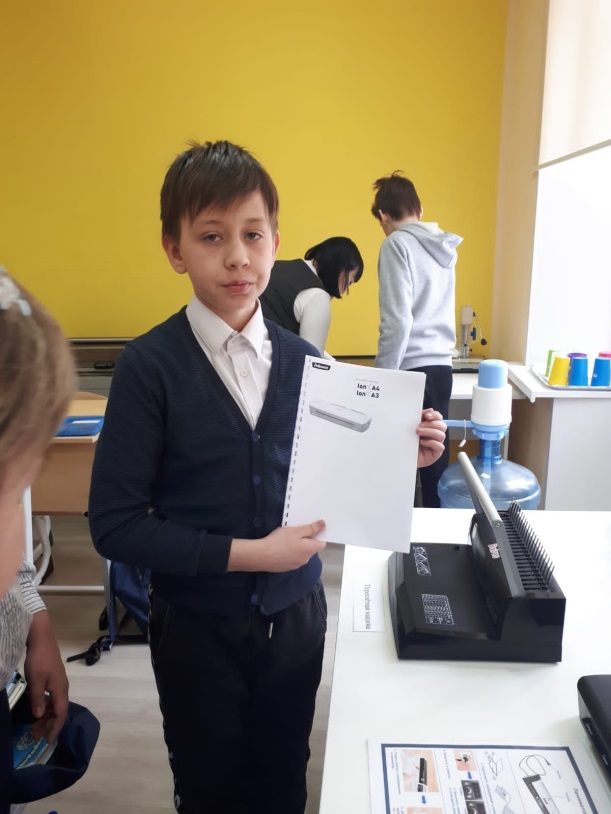 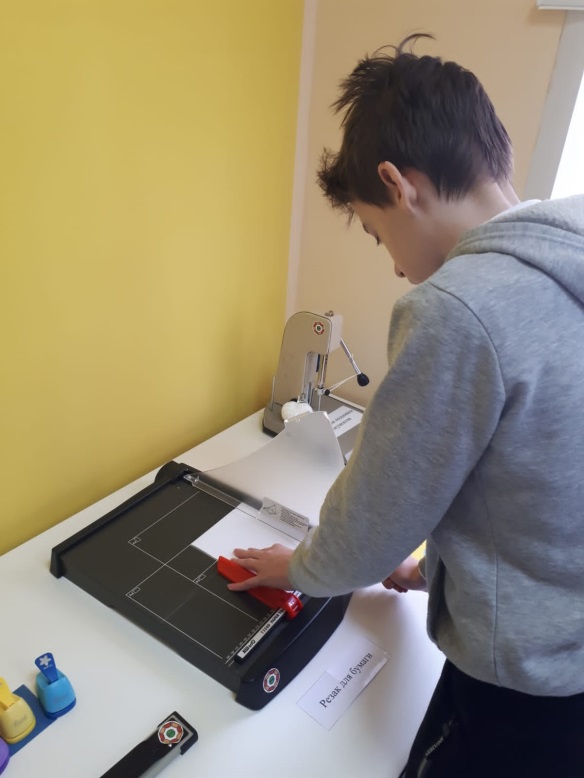 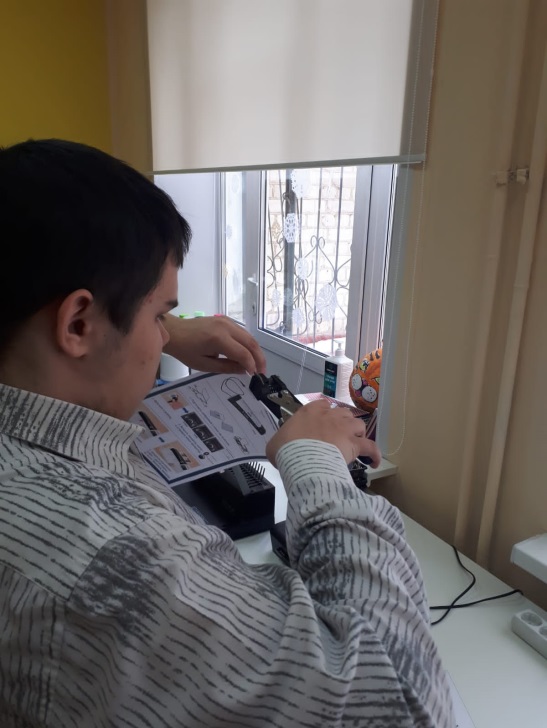 МАСТЕРСКАЯ «КАРТОНАЖНО-ПЕРЕПЛЕТНОЕ ДЕЛО» 
  (оборудование)
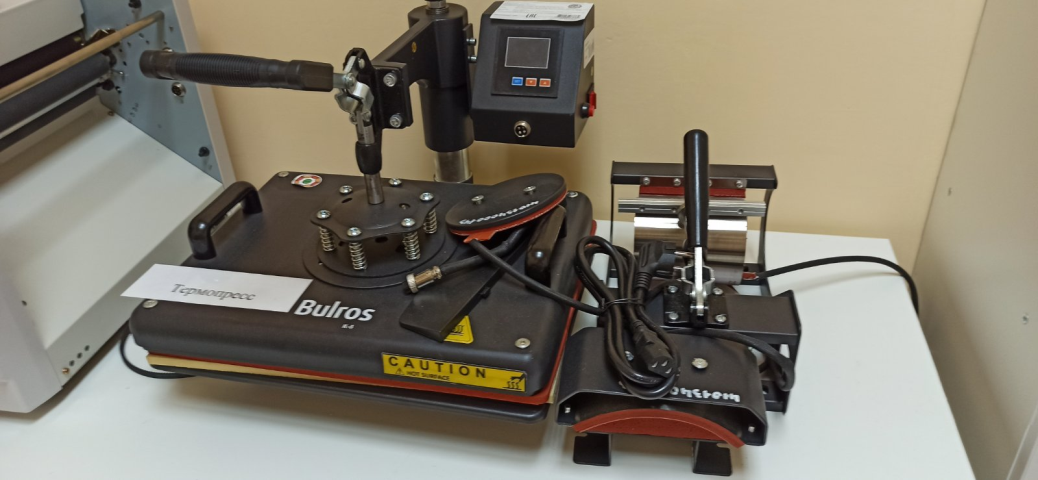 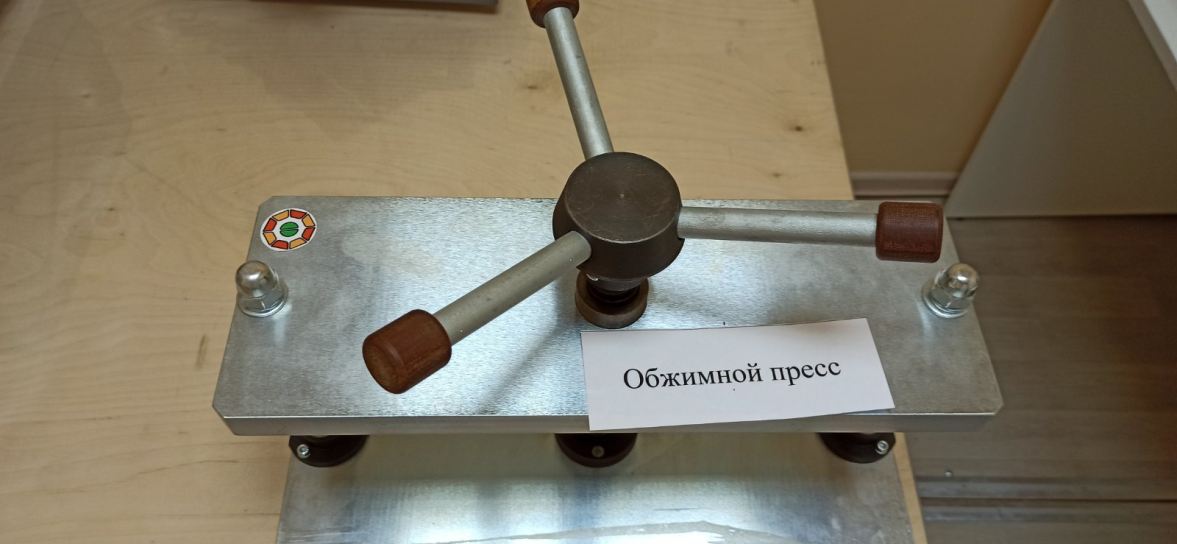 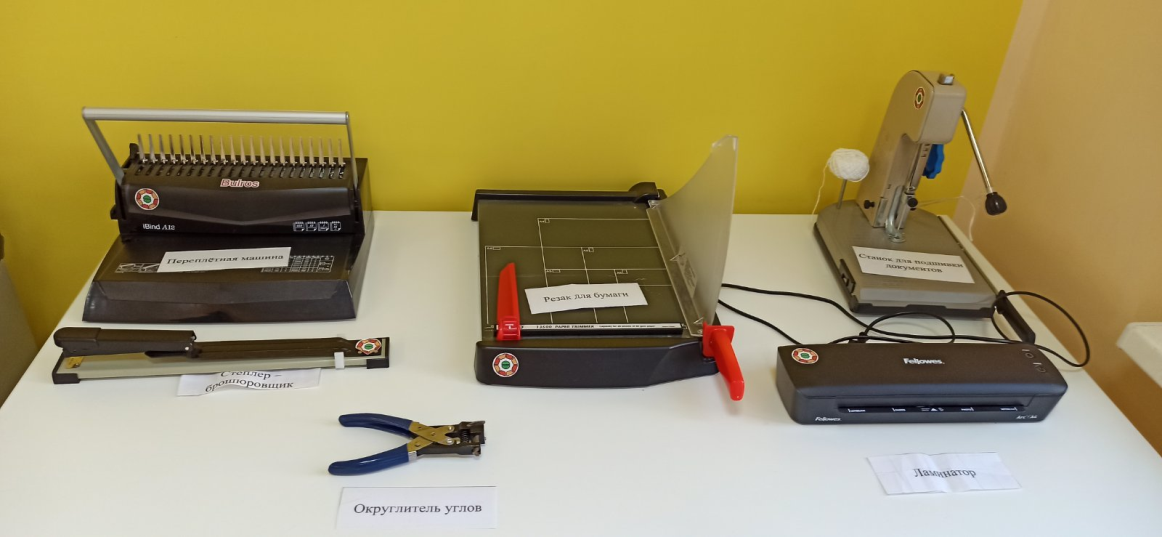 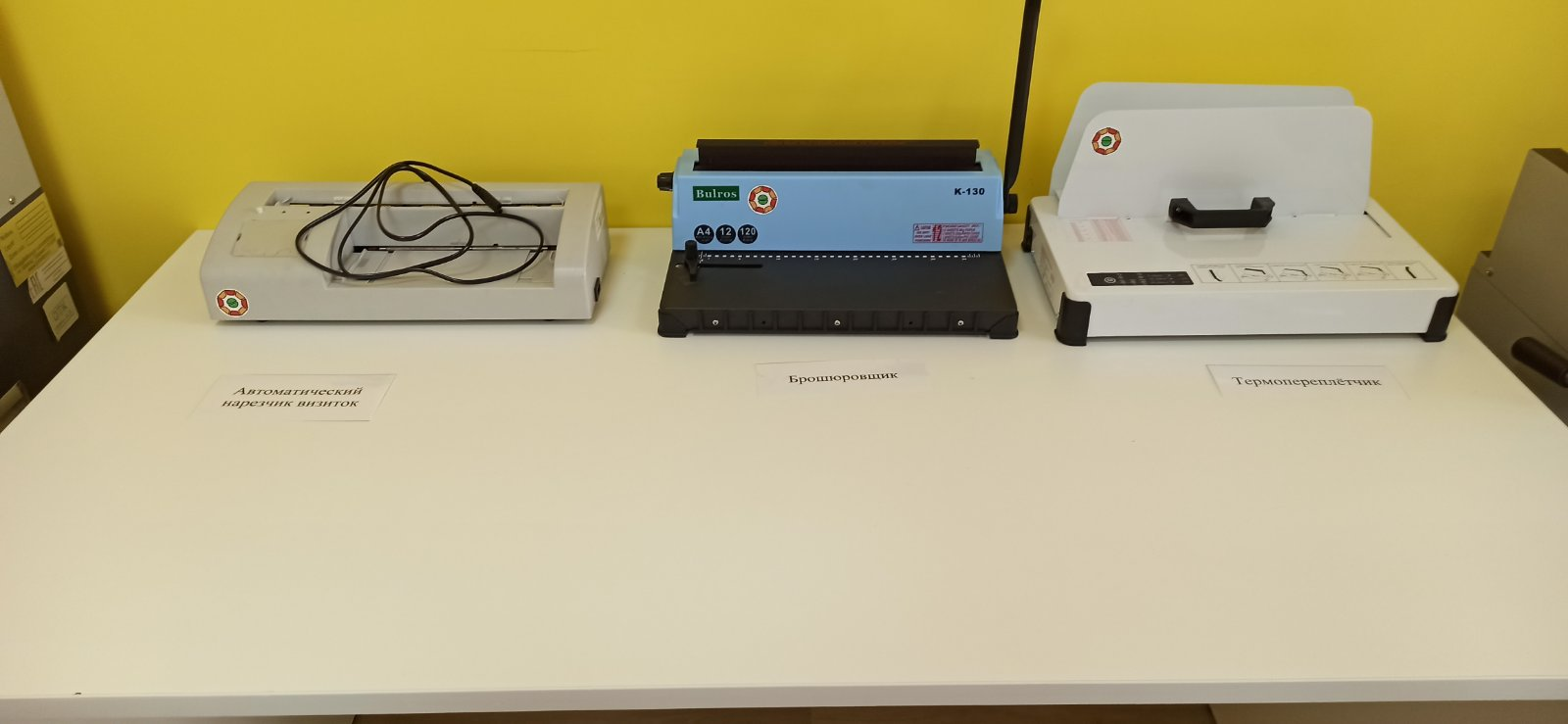 МАСТЕРСКАЯ «МЛАДШИЙ ОБСЛУЖИВАЮЩИЙ ПЕРСОНАЛ»
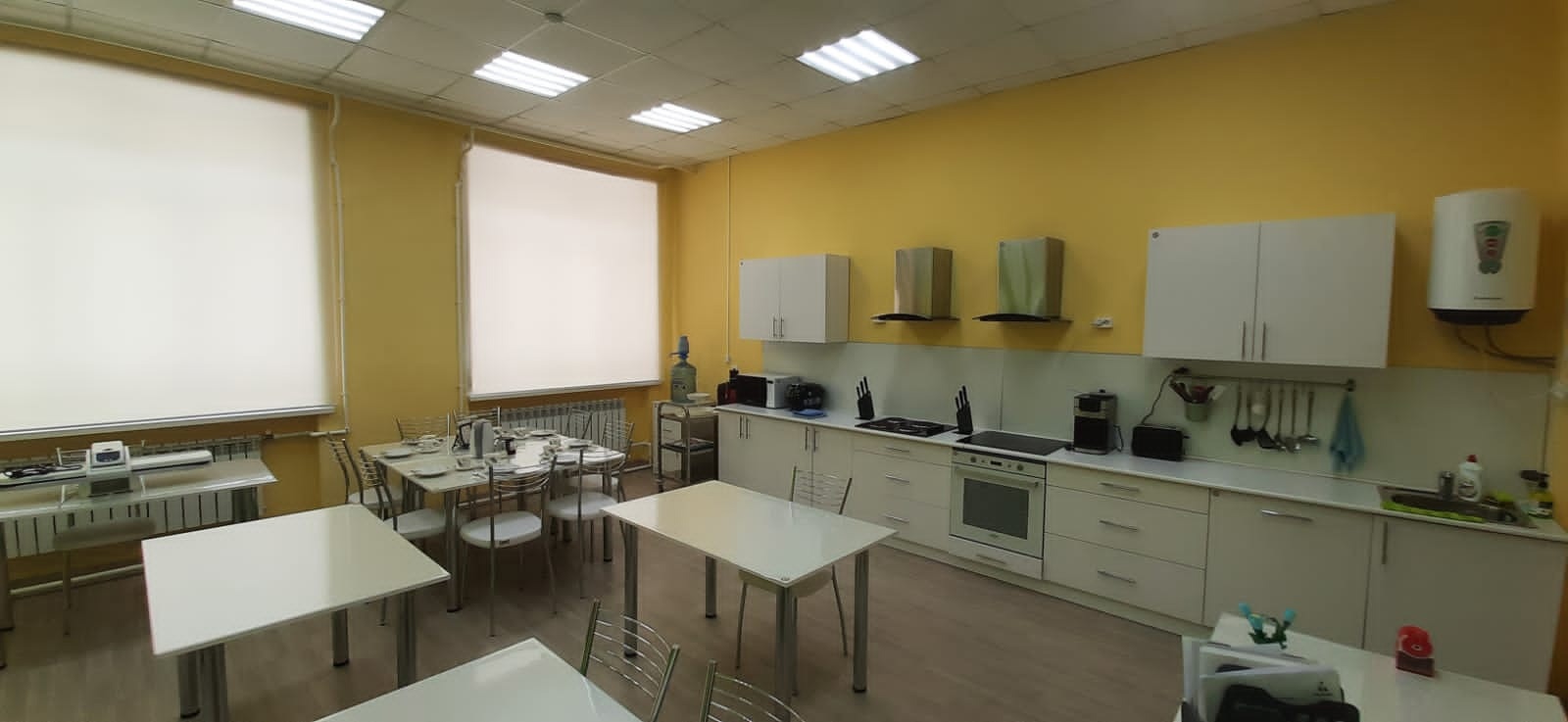 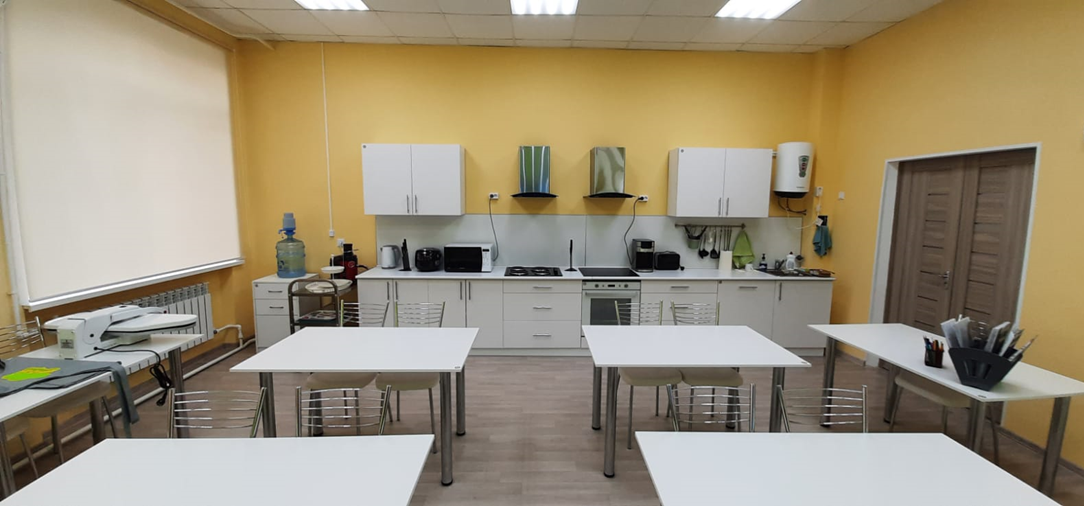 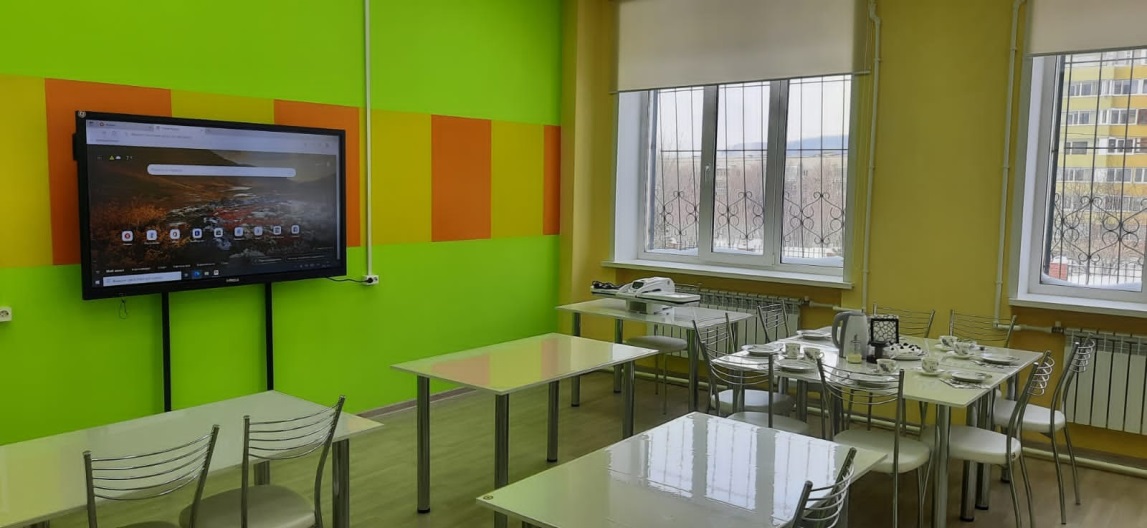 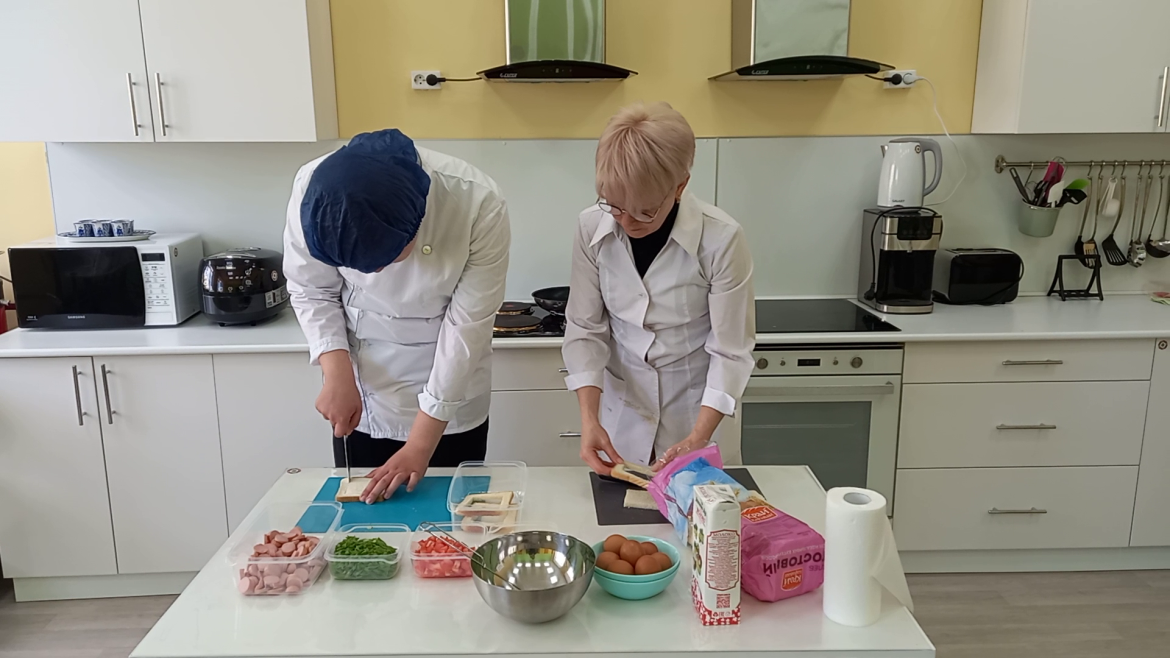 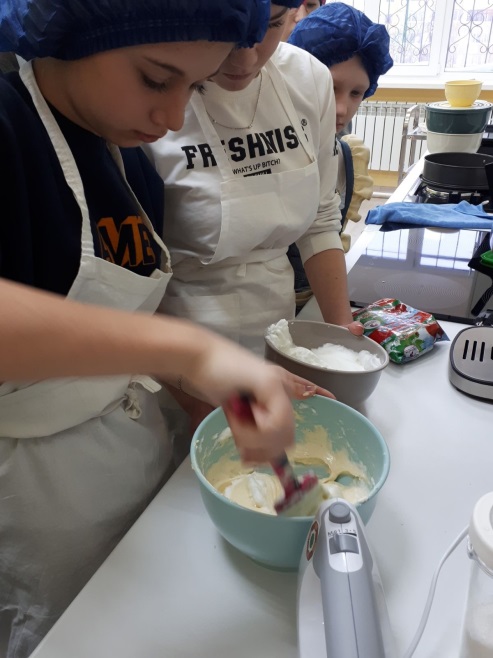 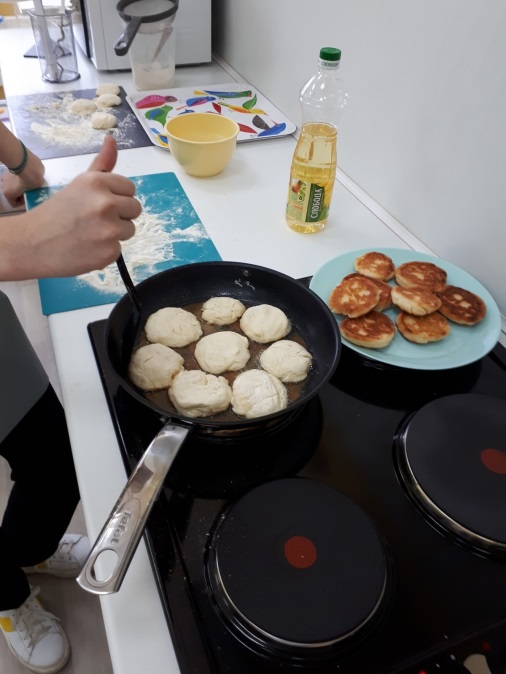 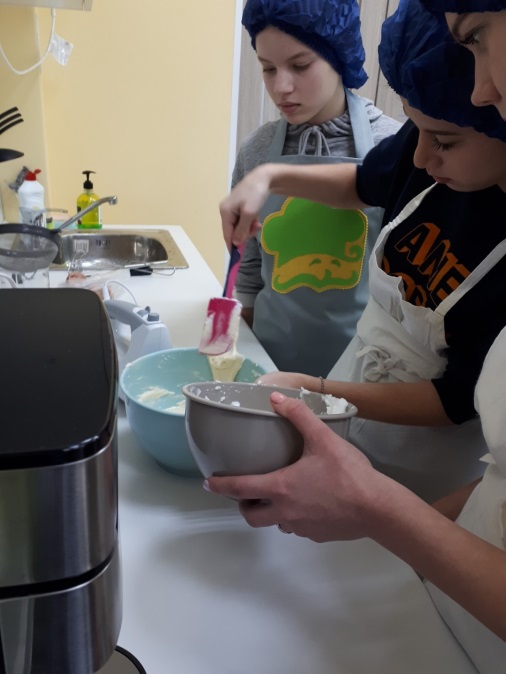 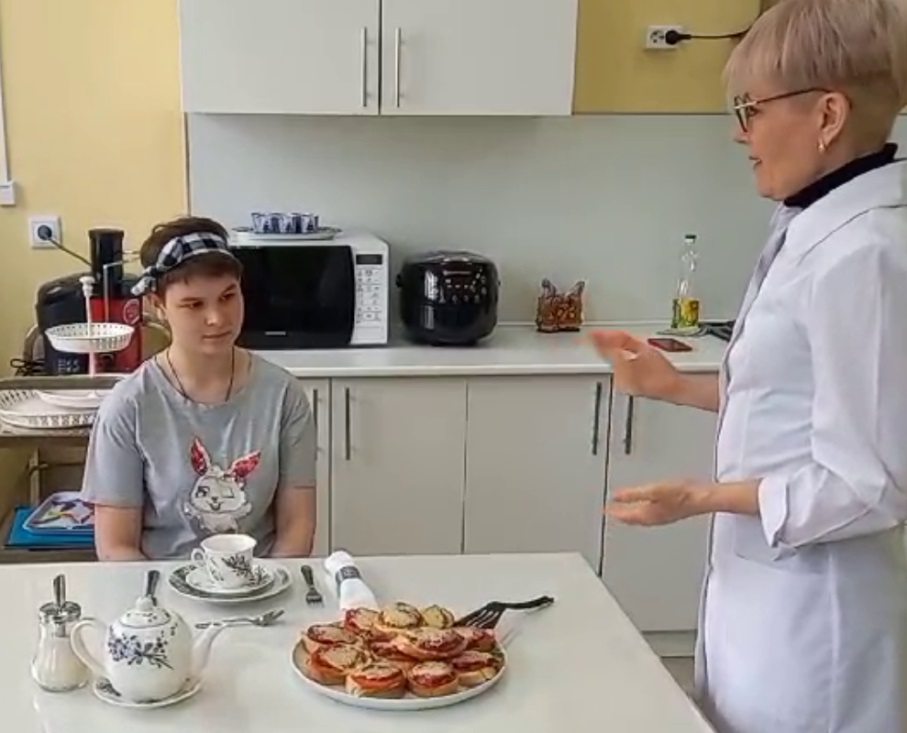 «КАБИНЕТ РОБОТОТЕХНИКИ И 
СТУДИЯ АНИМАЦИИ»
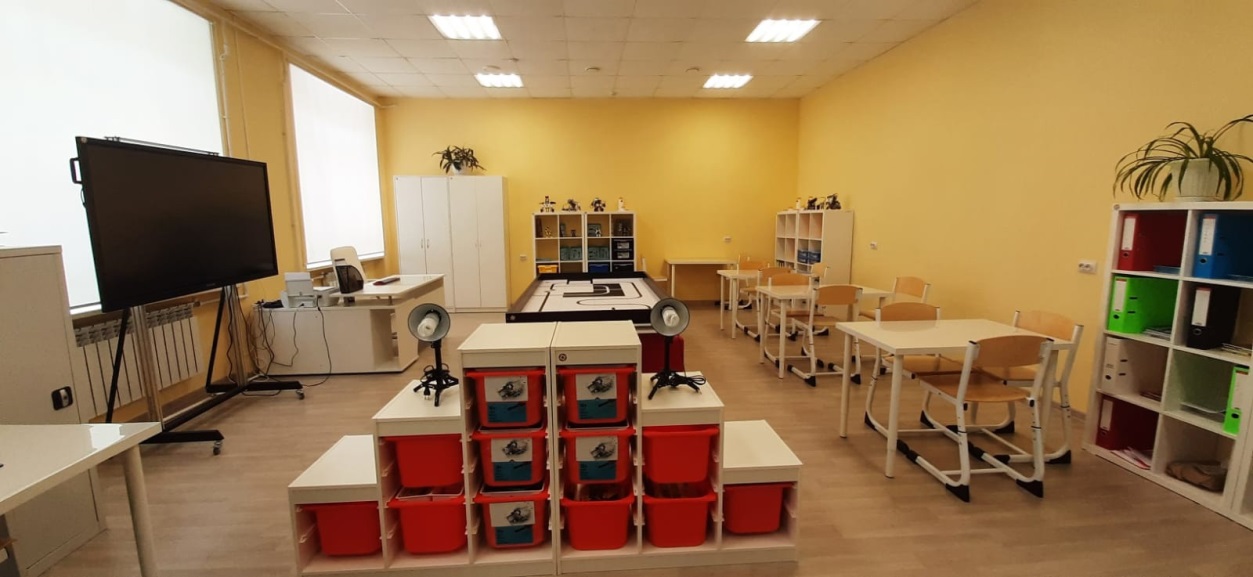 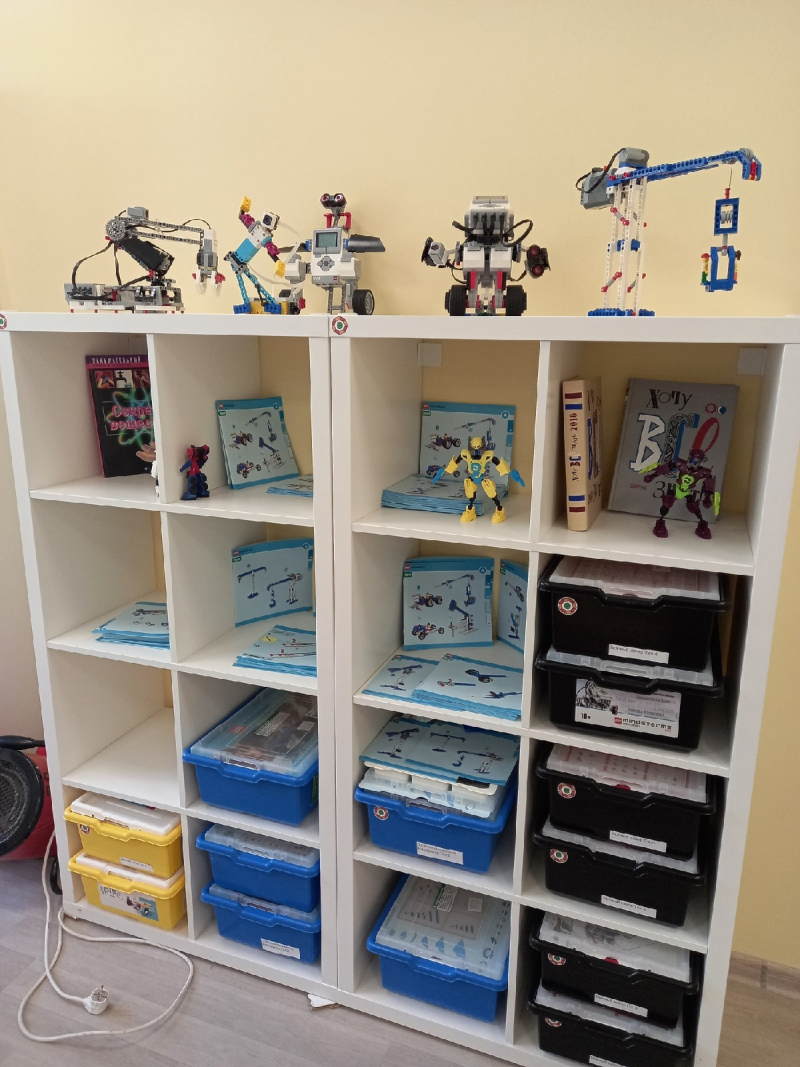 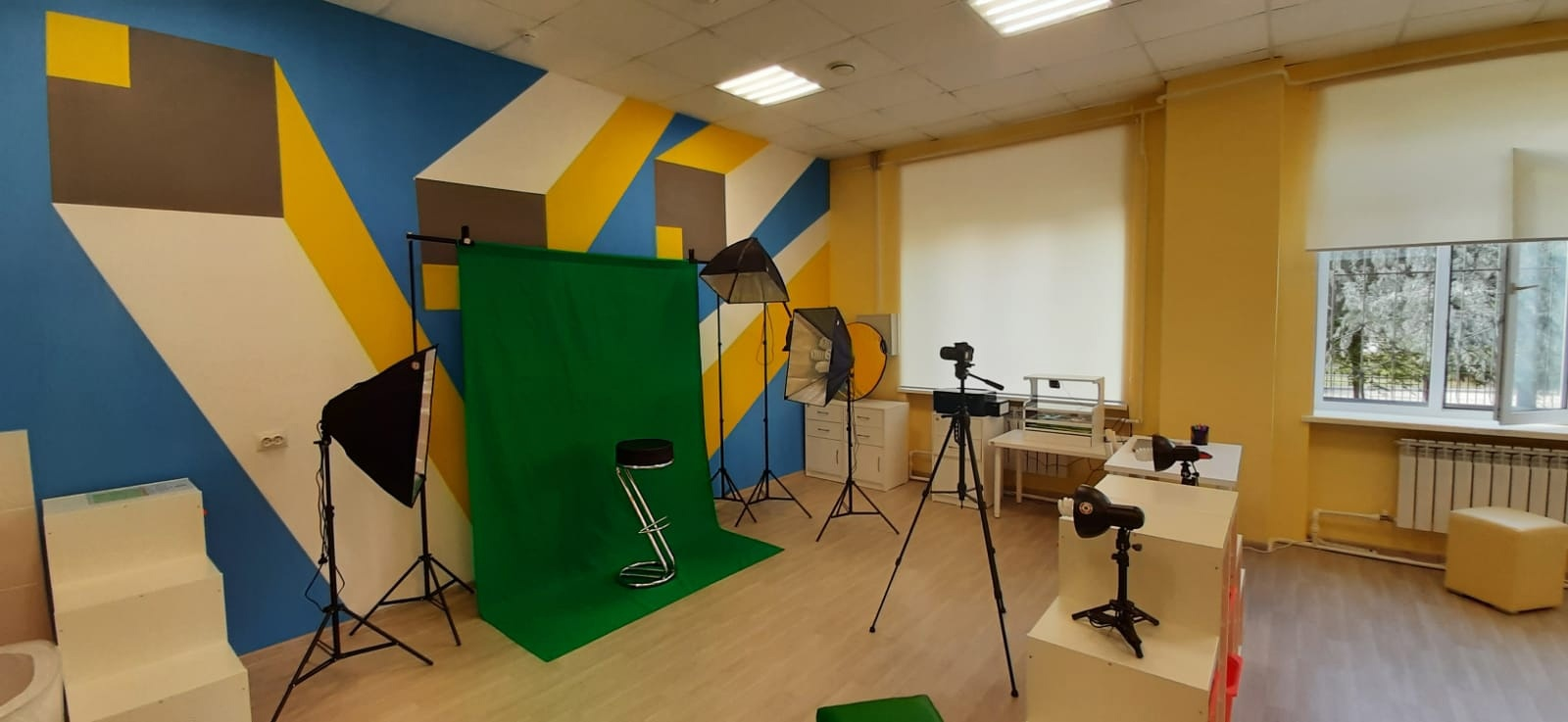 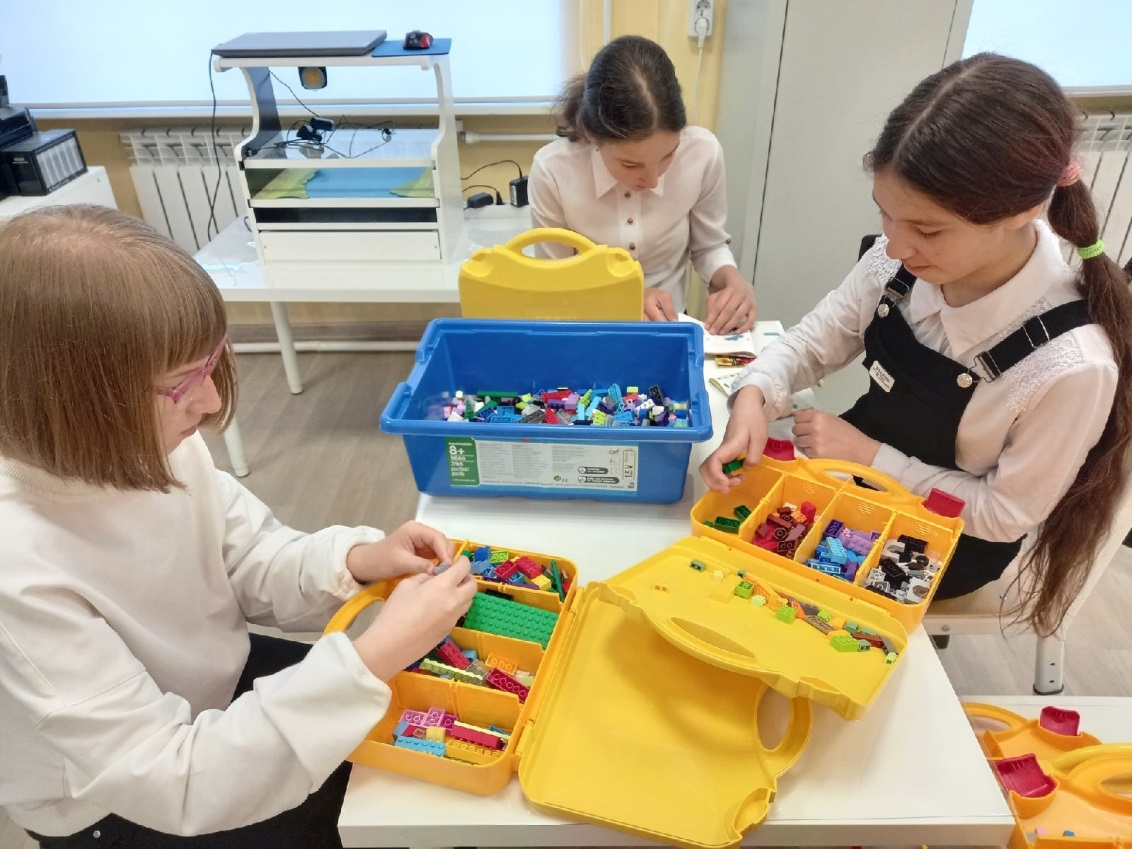 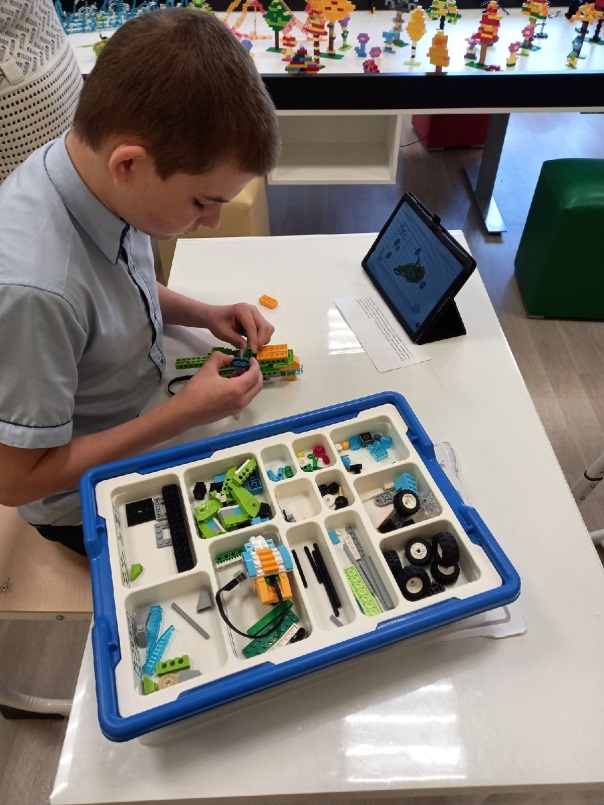 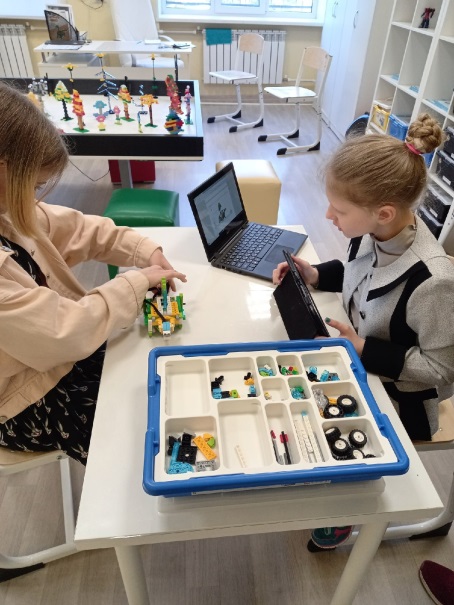 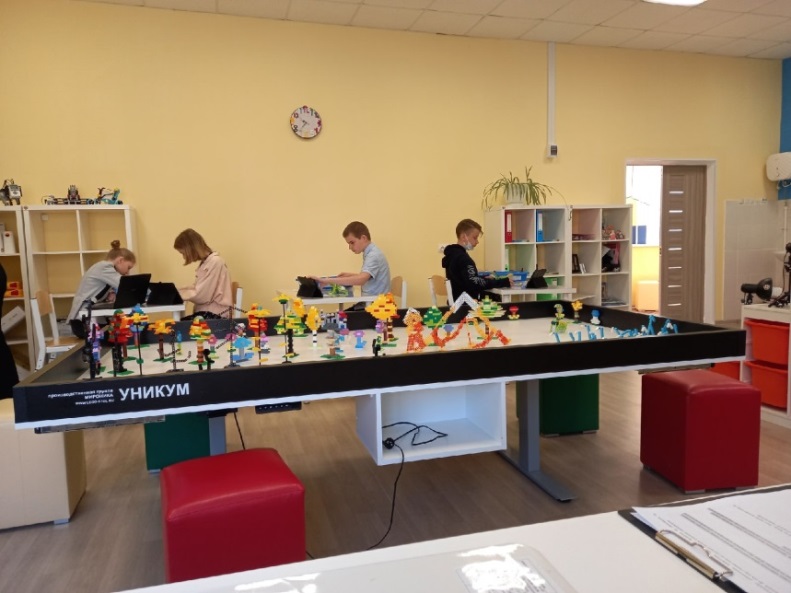 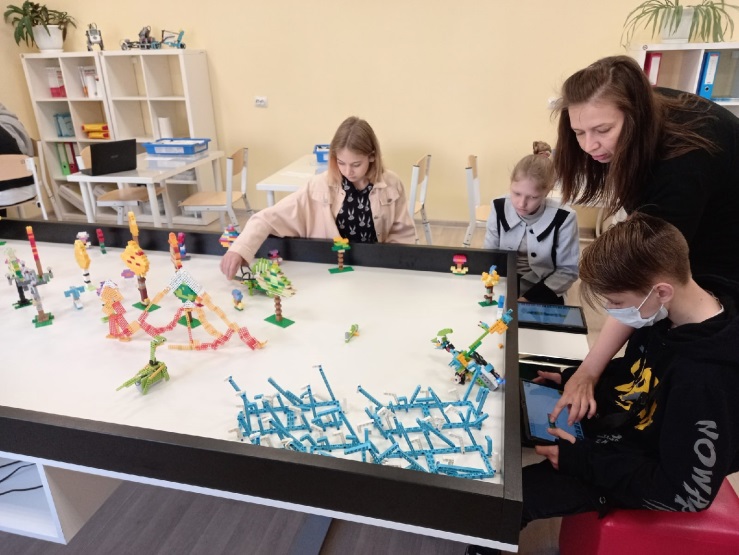 КАБИНЕТЫ ЛОГОПЕДА И ДЕФЕКТОЛОГА
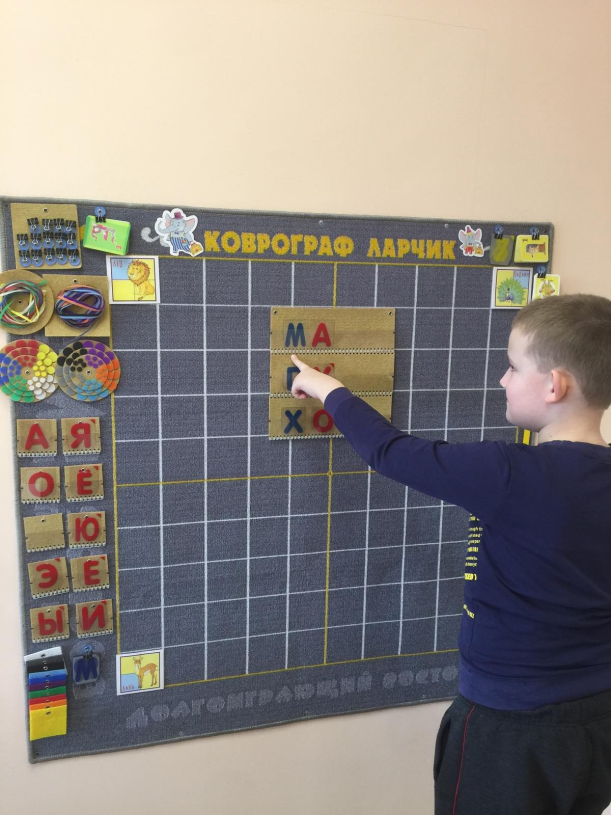 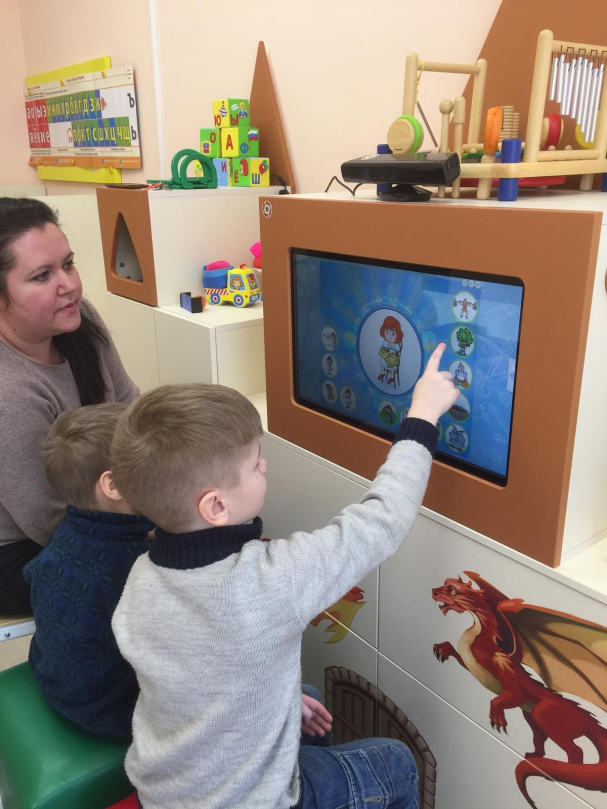 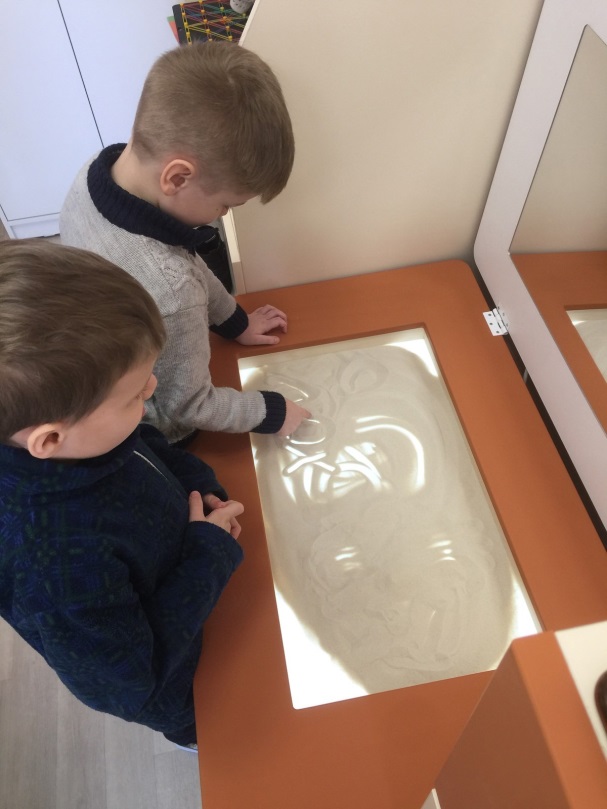 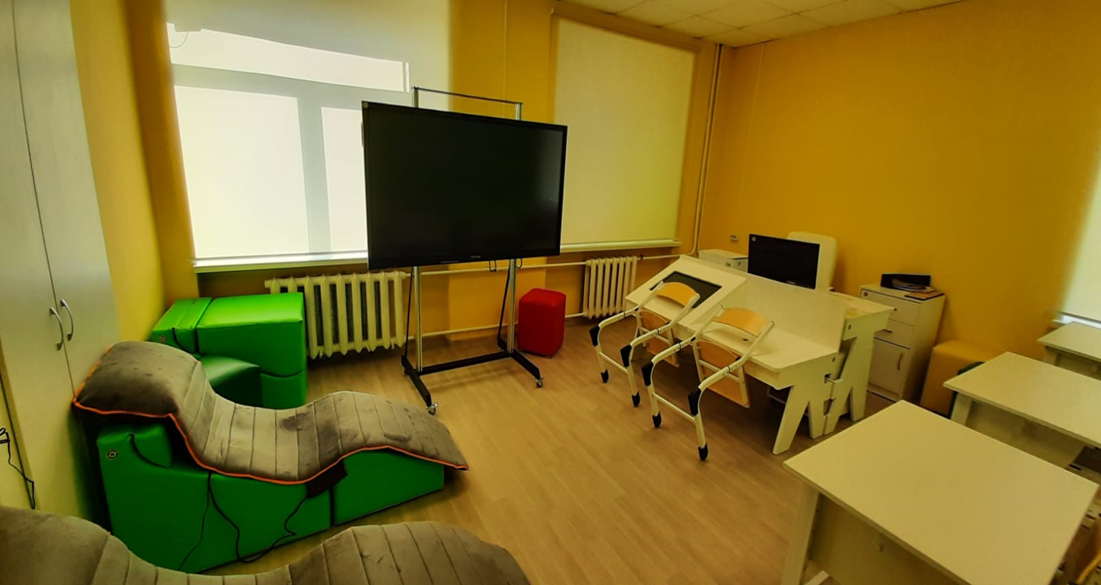 ЗАЛ ЛФК
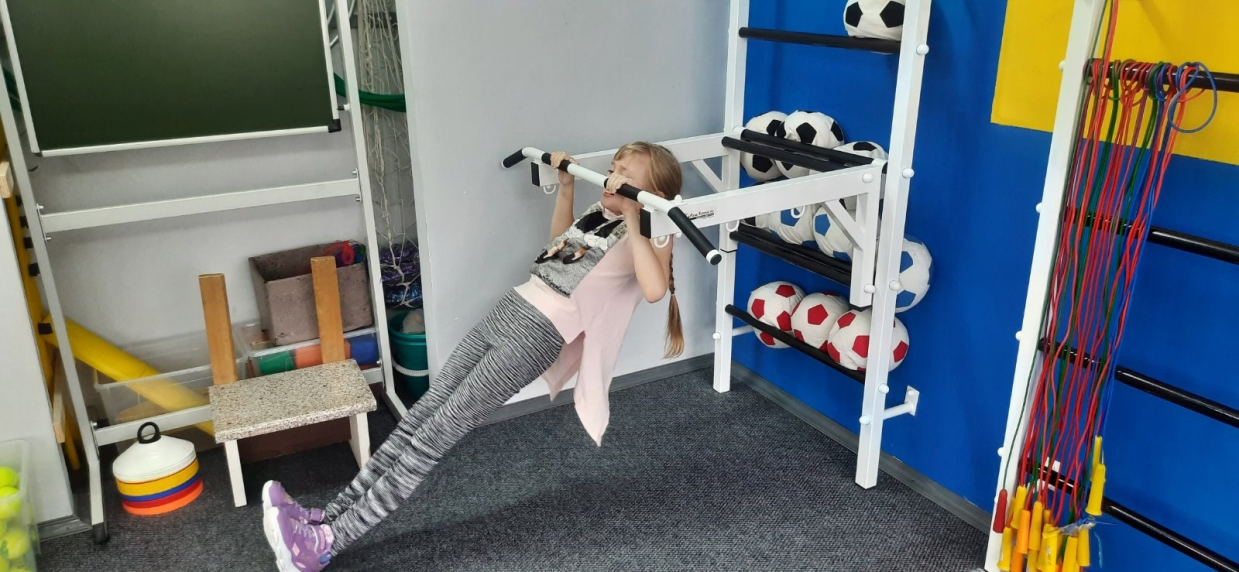 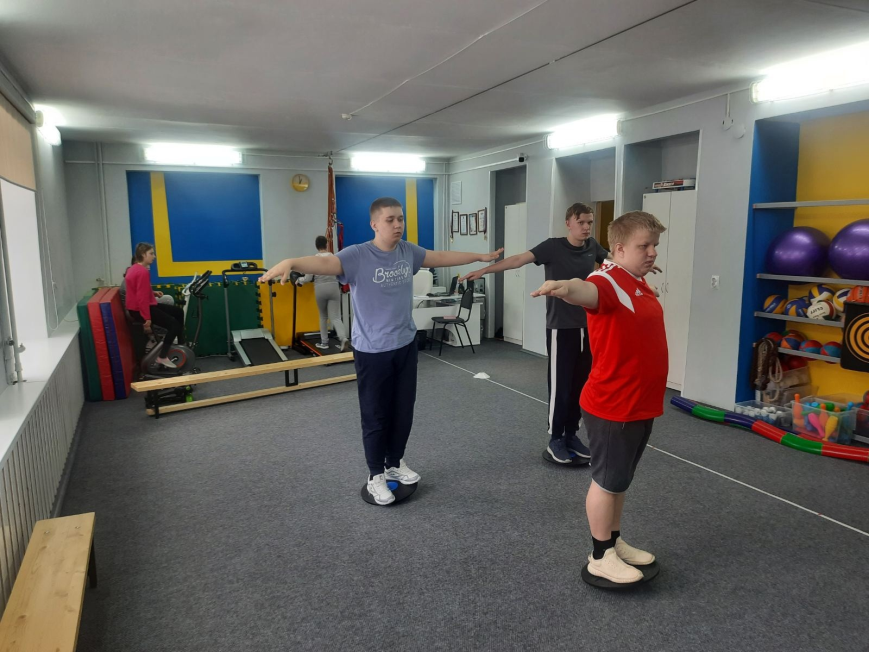 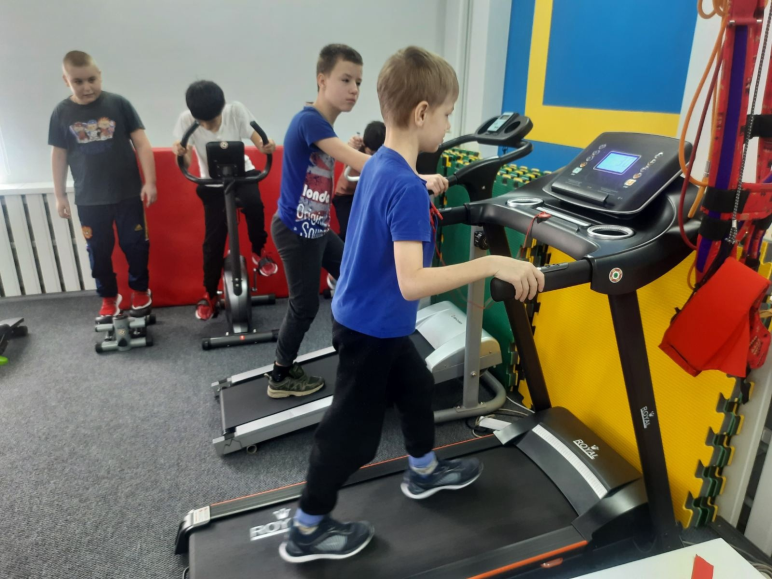 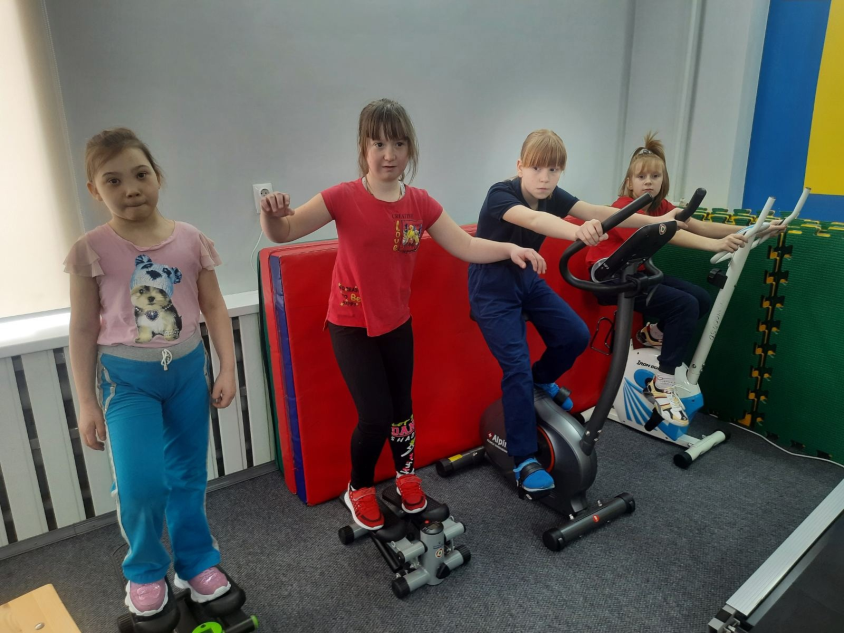 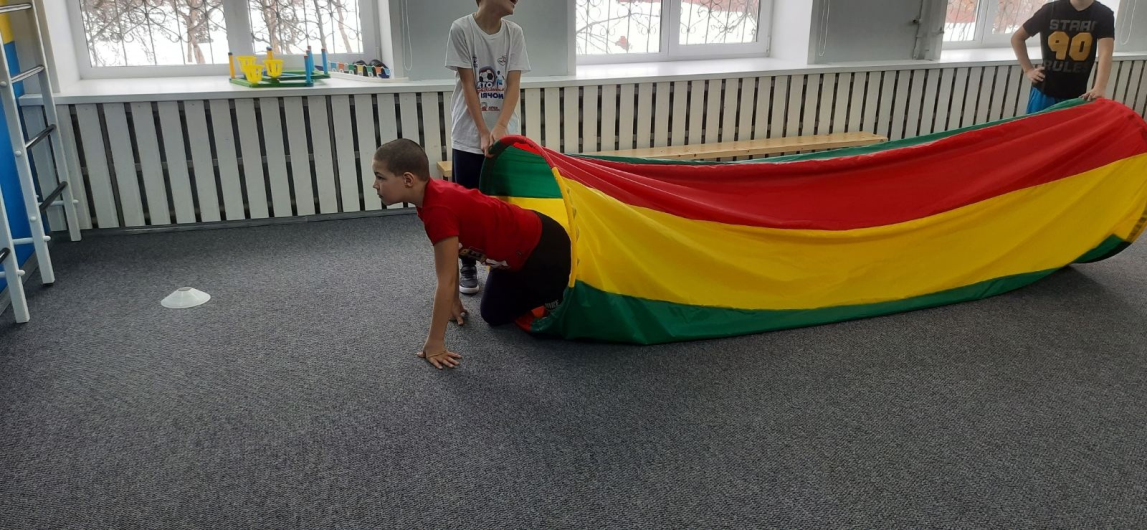 КАБИНЕТ НАЧАЛЬНЫХ КЛАССОВ
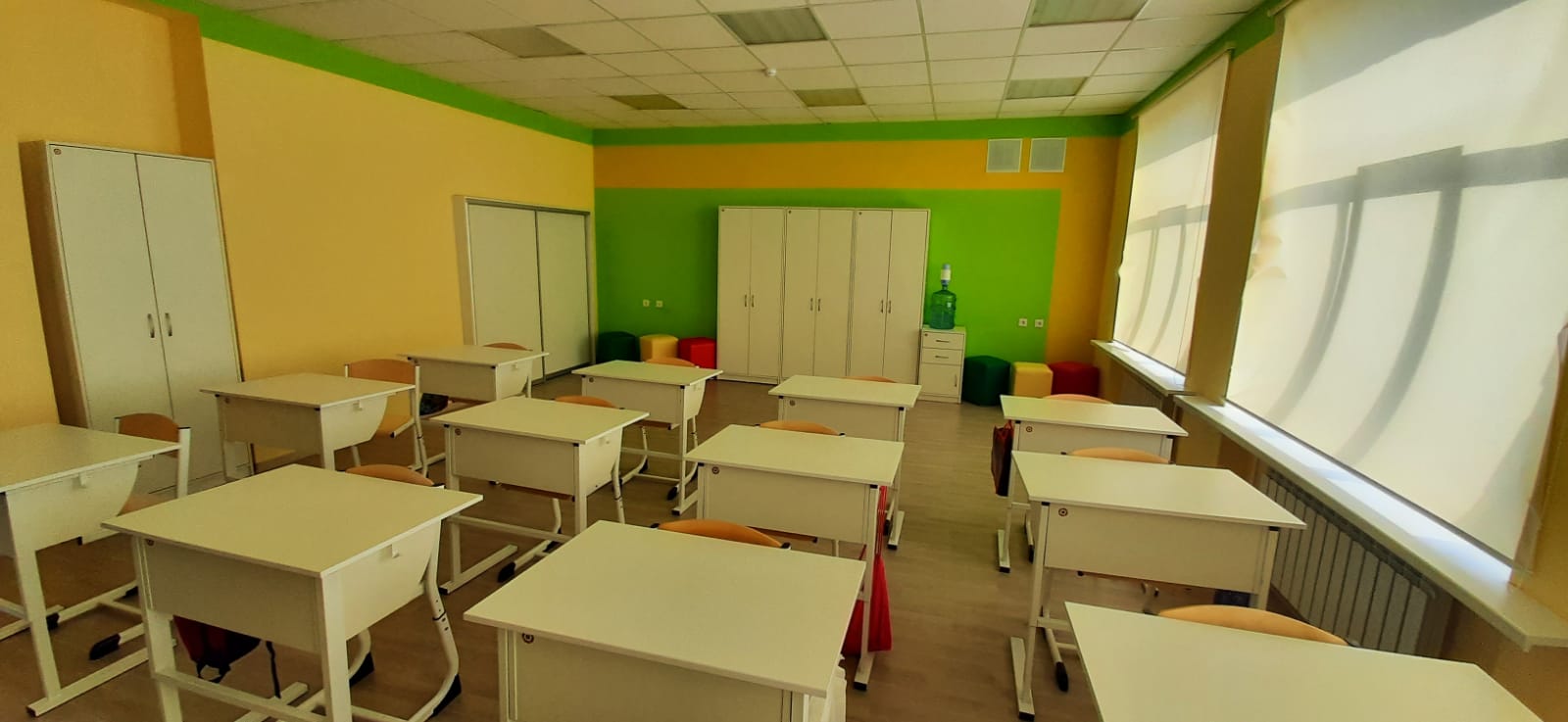 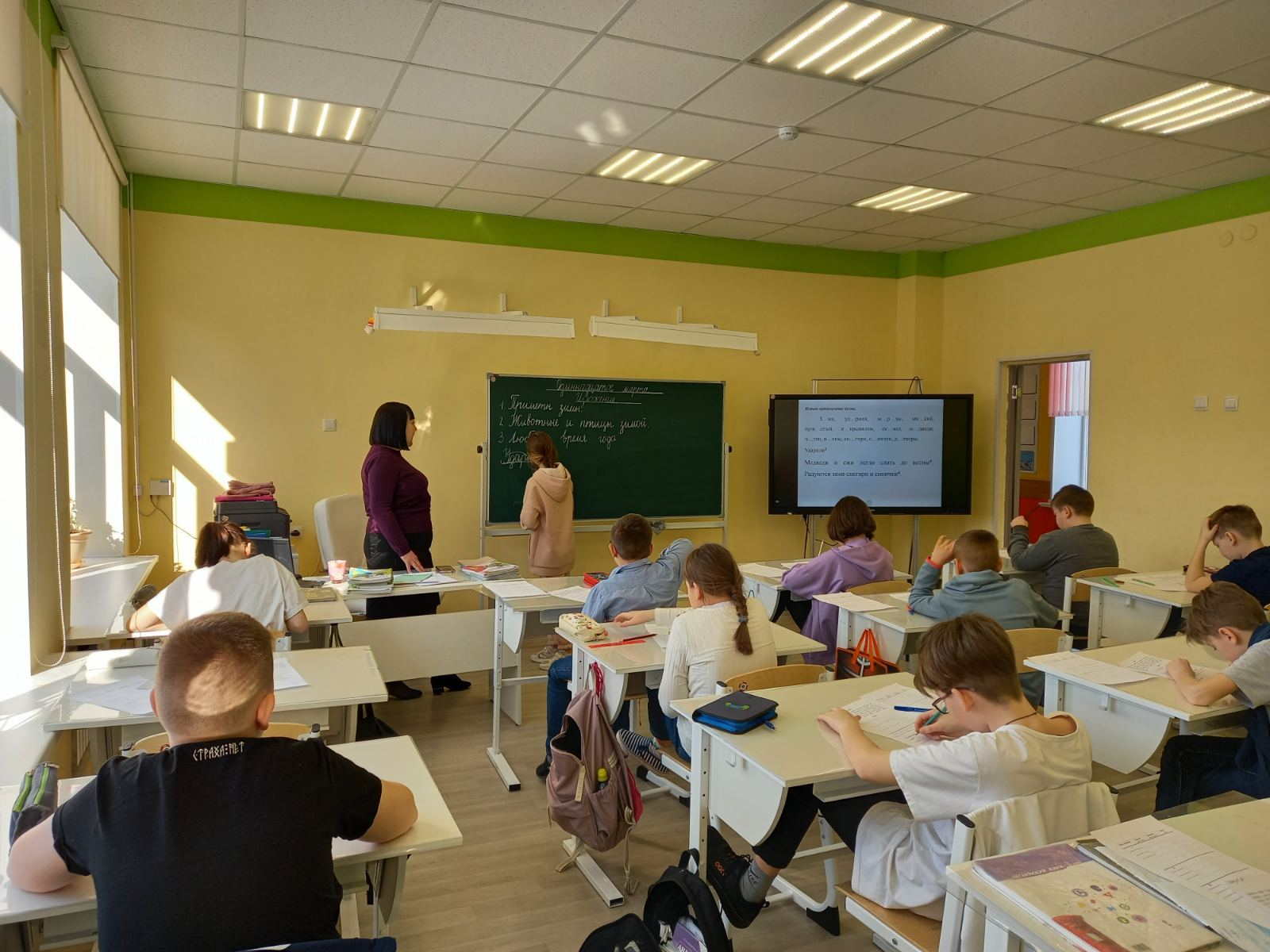 Подросток с ОВЗ
Неправильные установки и стереотипы
ДЕПРИВАЦИЯ
УХУДШЕНИЕ СОСТОЯНИЯ ЗДОРОВЬЯ
СОЦИАЛЬНАЯ ДЕЗАДАПТАЦИЯ
Профориентационная работа
1 этап (1–4 кл.) — формирование добросовестного отношения к труду, понимания его роли в обществе; развитие интереса к трудовой деятельности. 

2 этап (5–7 кл.) — работа, направленная на осознание обучающимися личных интересов, понимание общественных ценностей; создание представлений о профессиях. 

3 этап (8–9/12 кл.) — развитие положительной мотивации к профессиональному самоопределению, умения адекватно оценивать свои возможности в соответствии с требованиями избираемого вида деятельности; оценка готовности к избранной деятельности.
СПАСИБО 
ЗА ВНИМАНИЕ!